Design : Trần Hữu Thắng
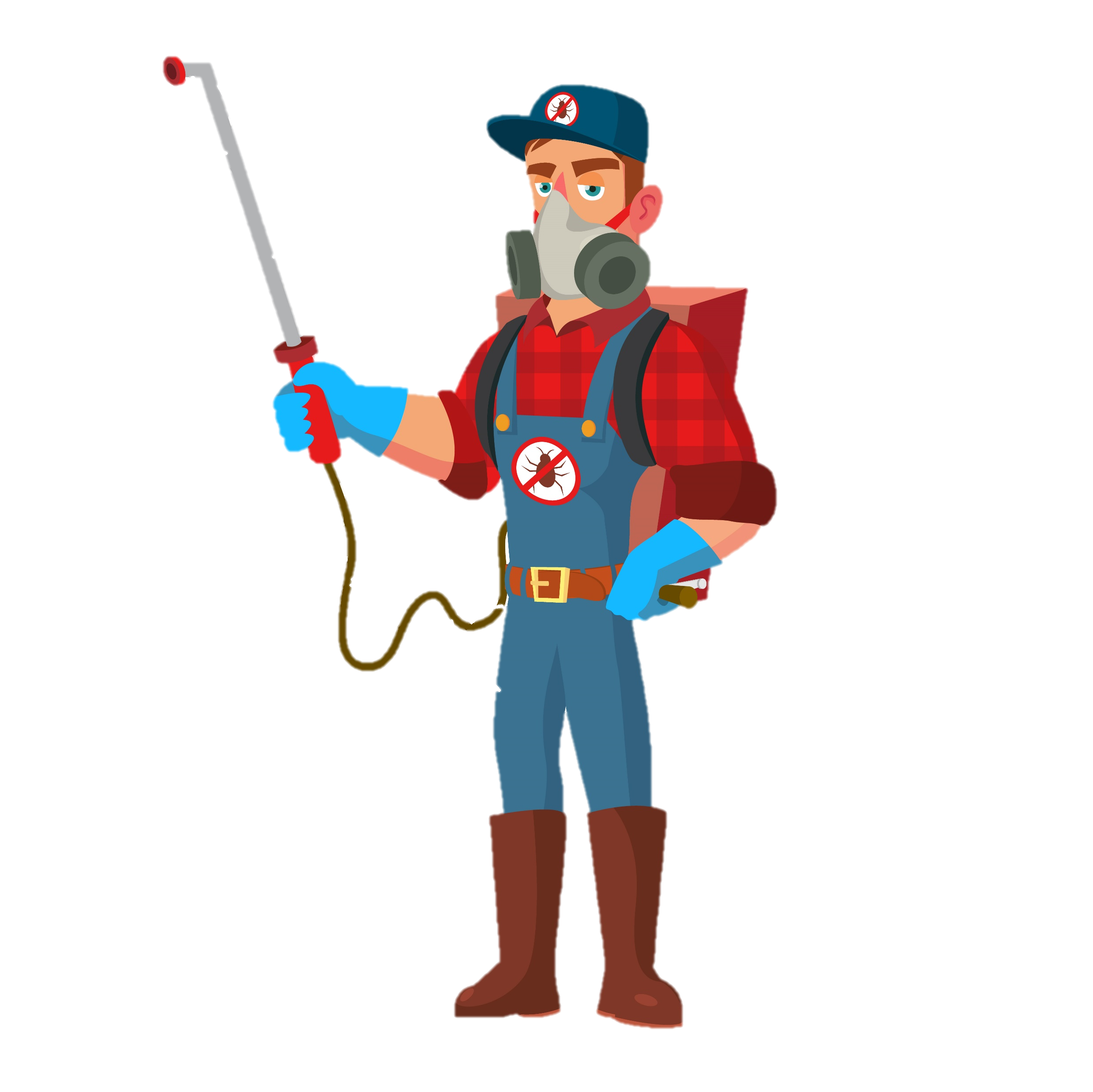 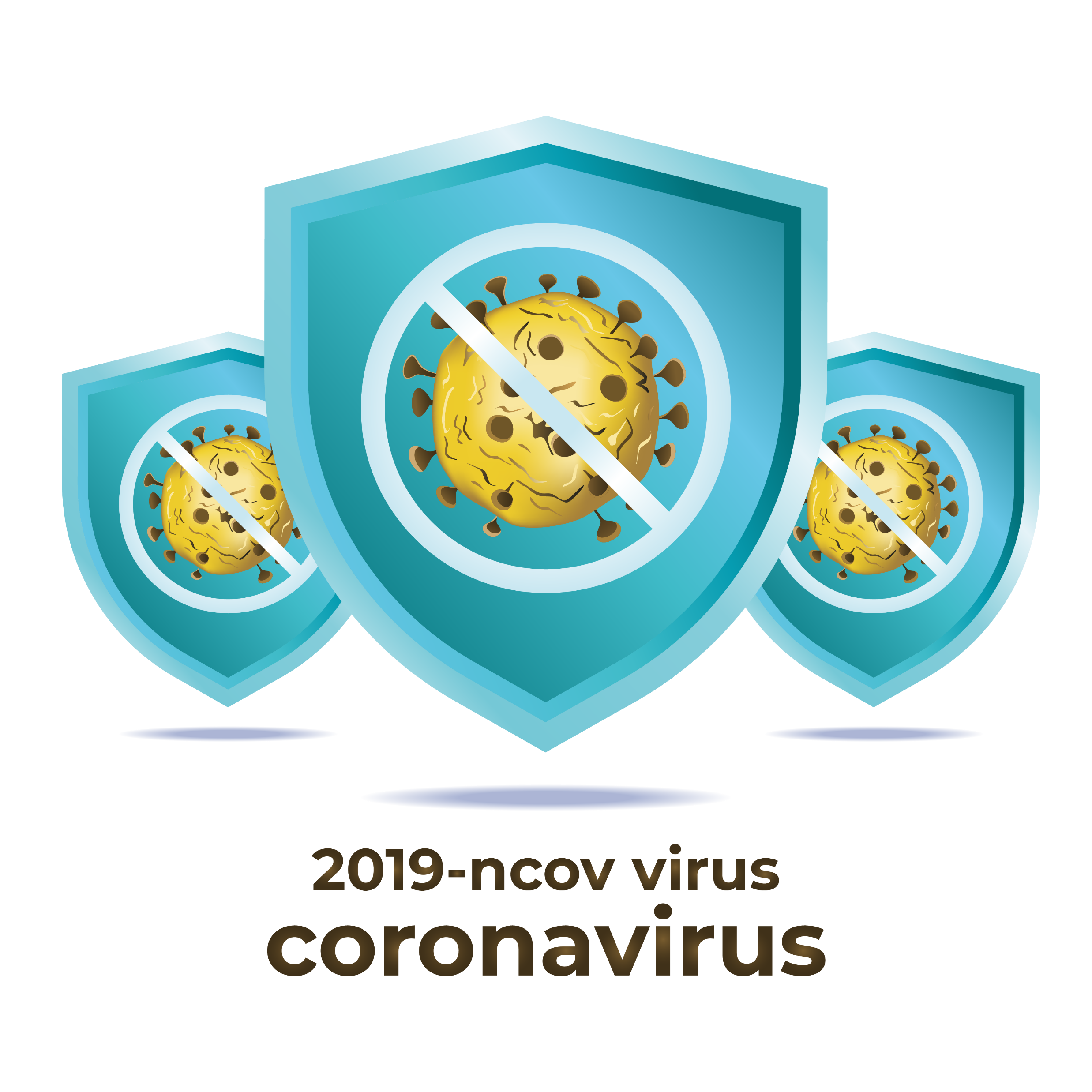 Phun thuốc
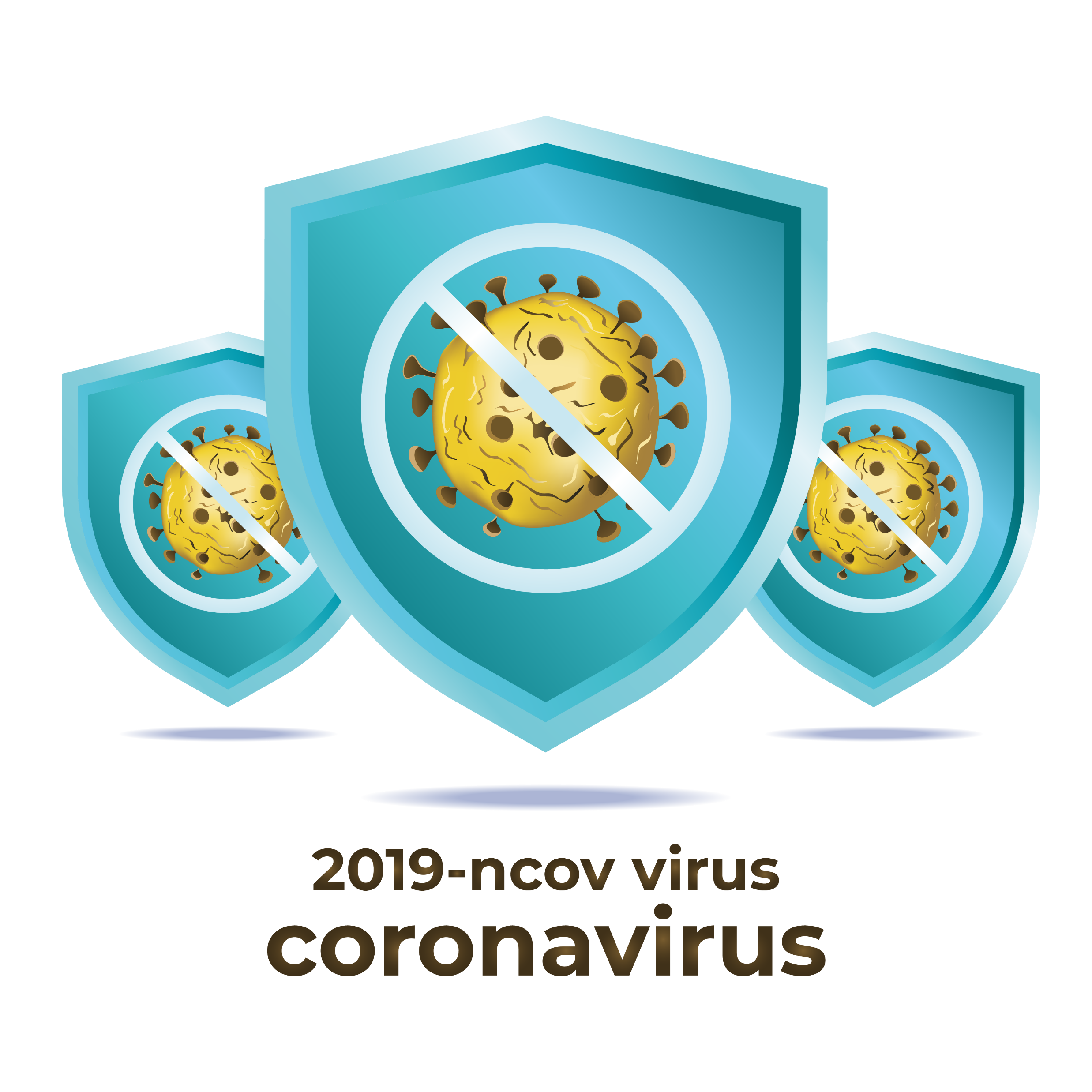 DIỆT TRỪ CORONA
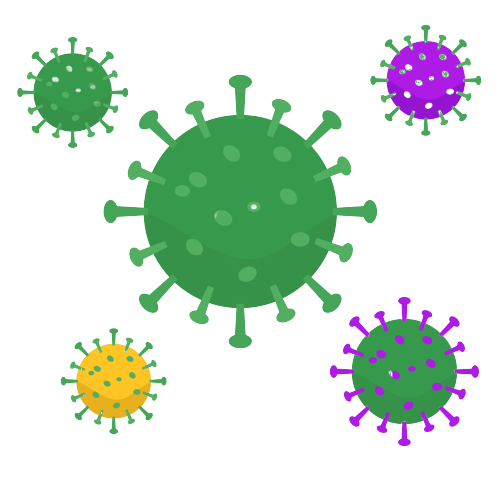 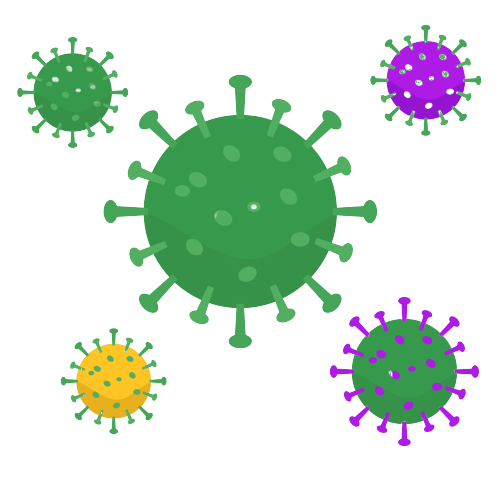 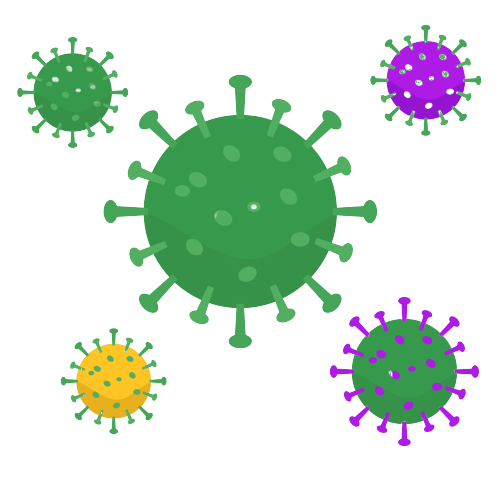 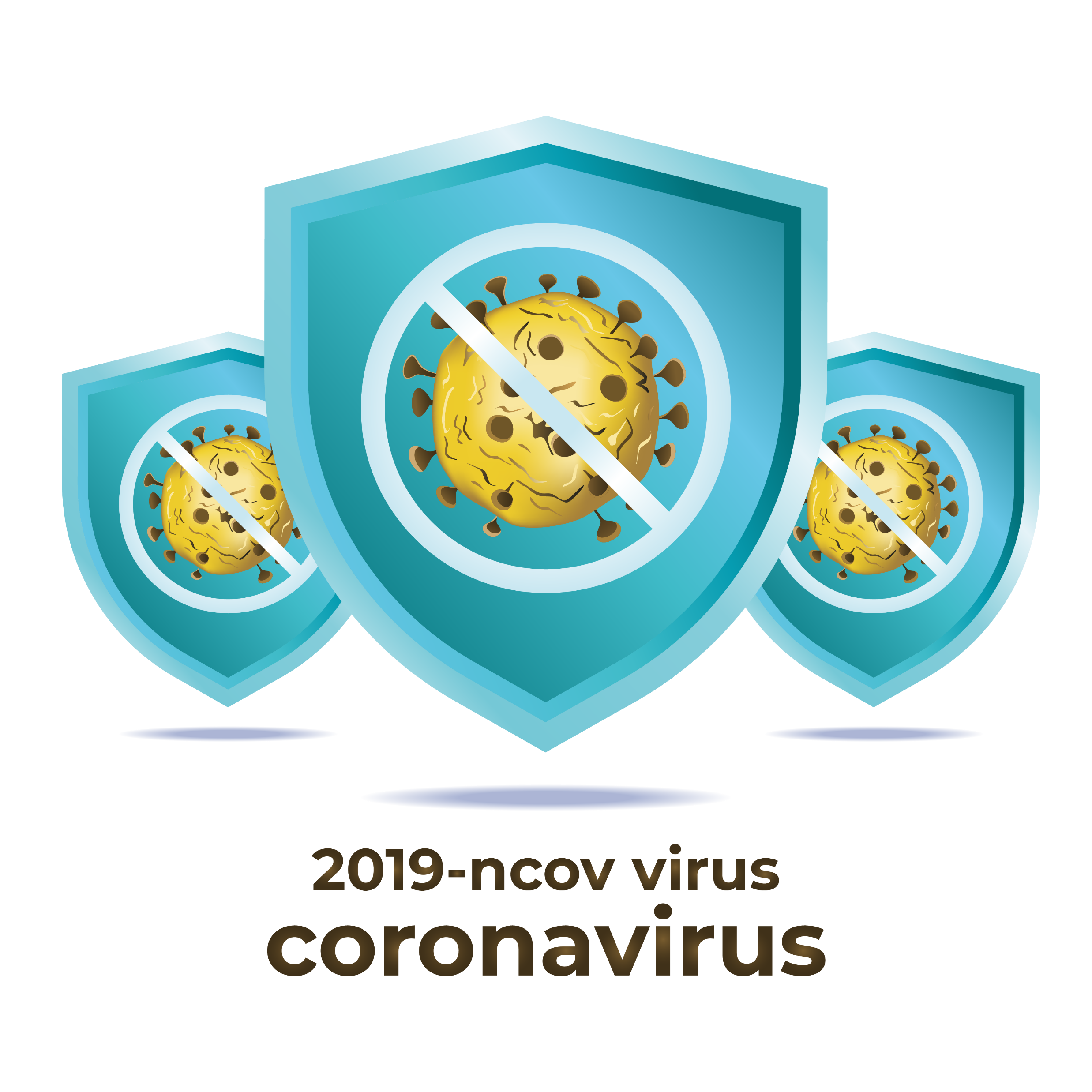 7
4
1
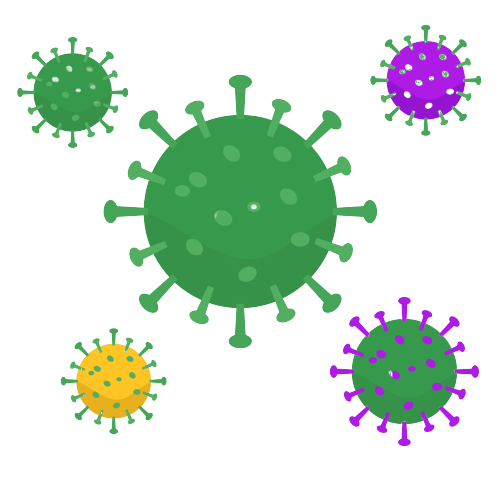 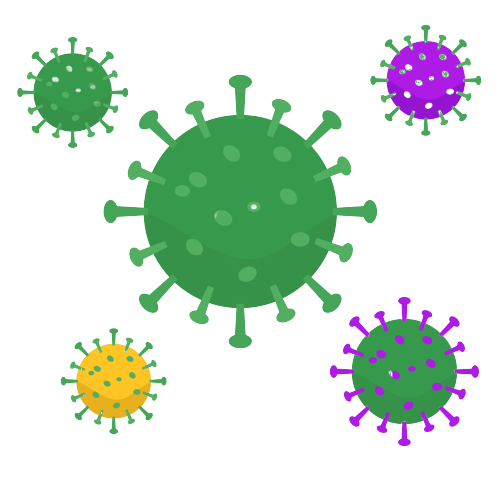 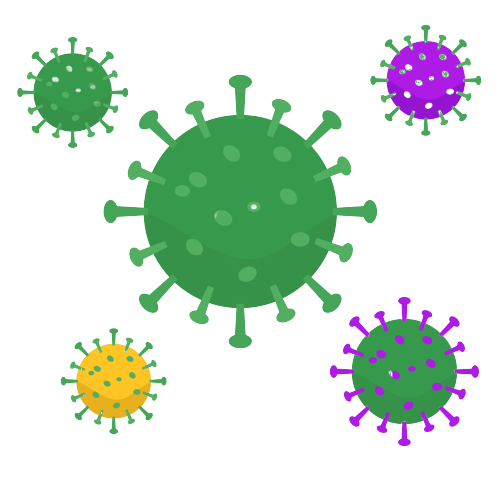 8
5
2
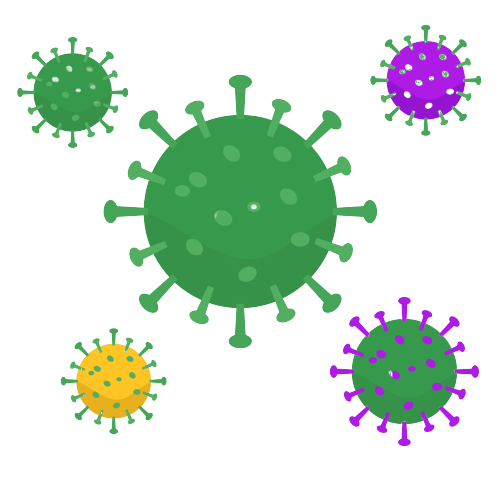 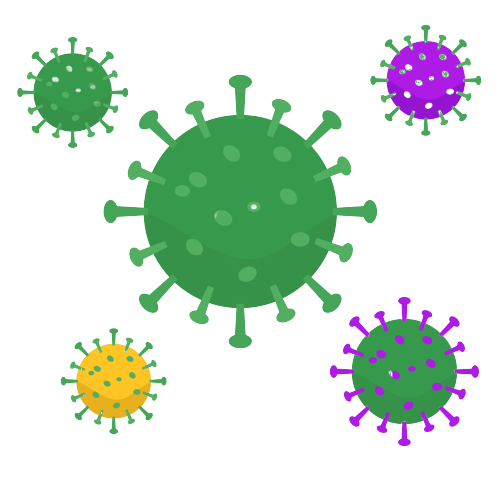 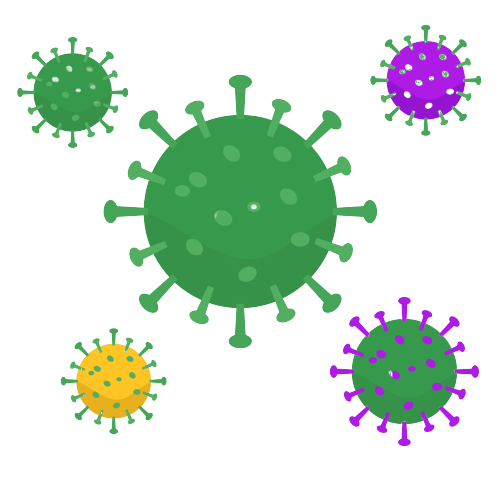 9
6
3
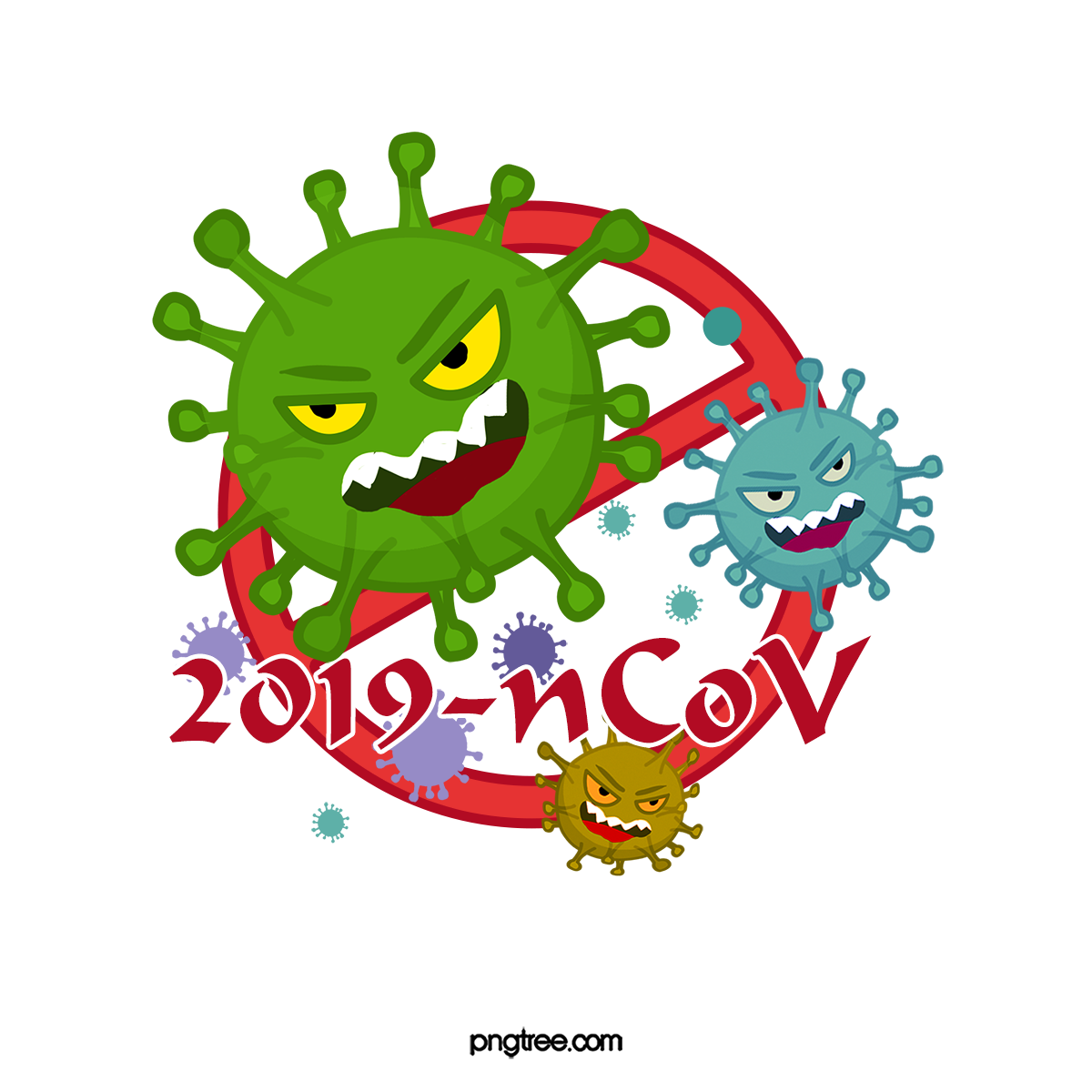 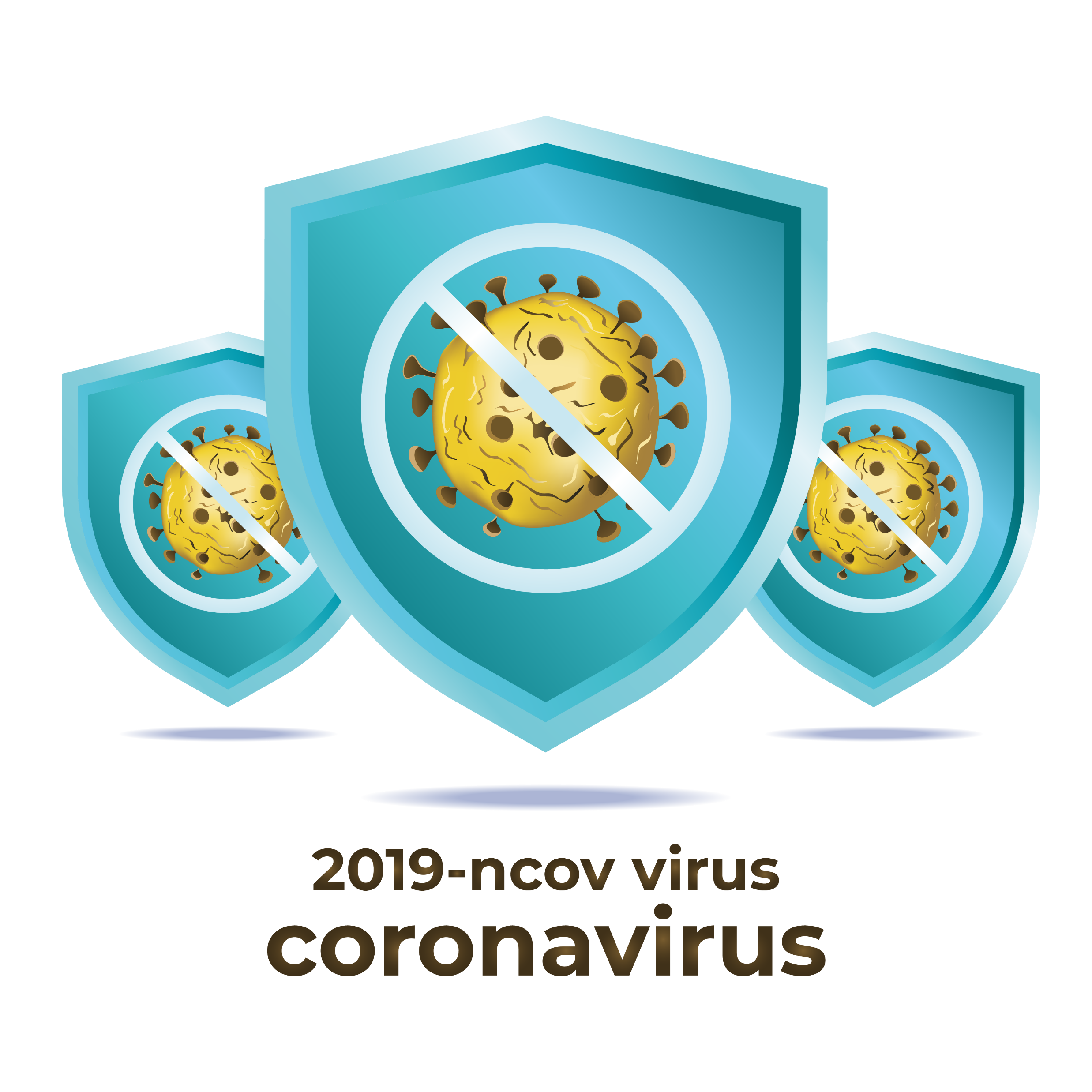 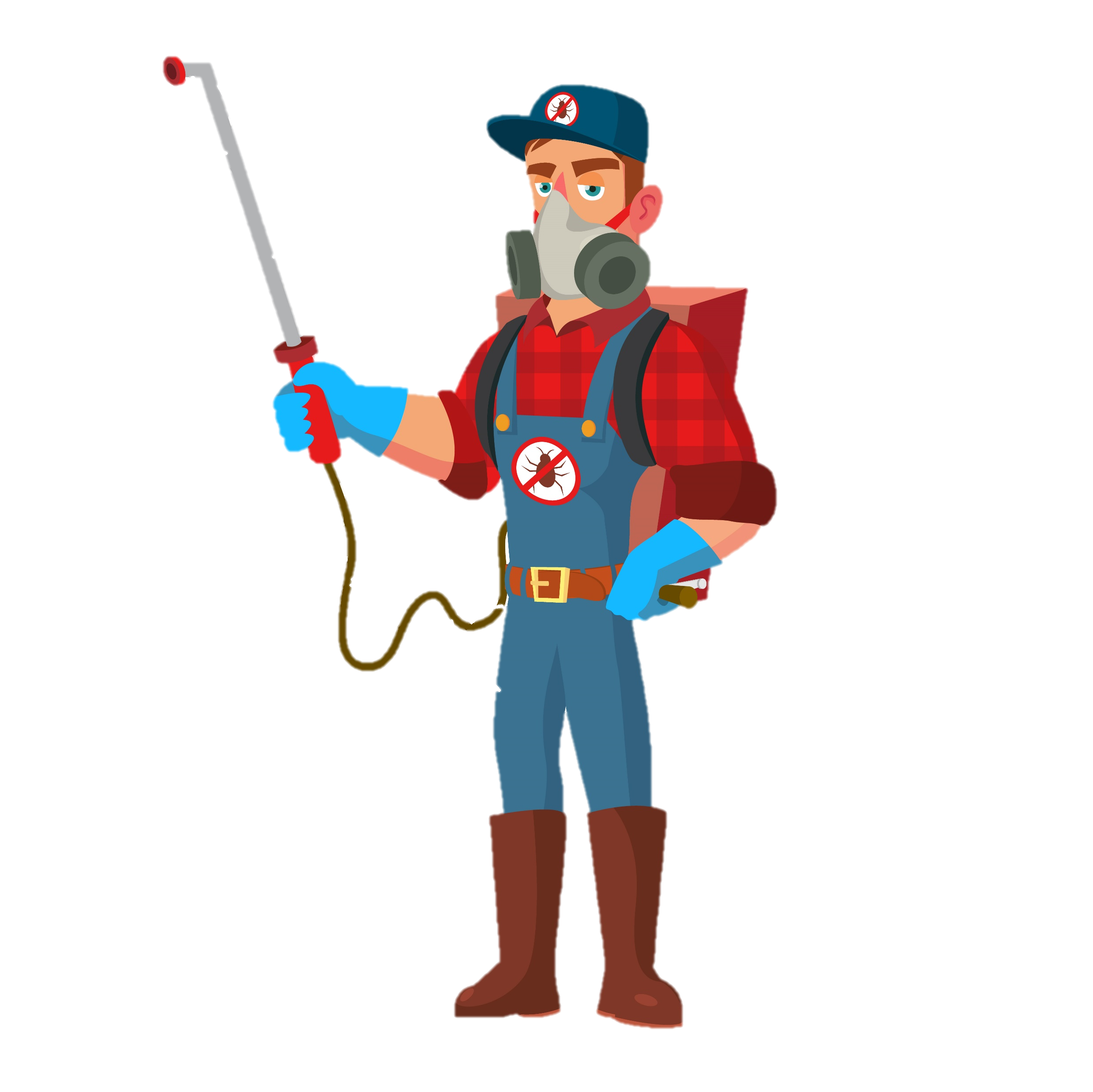 Mấy Mem nhập câu hỏi1 vào đây?
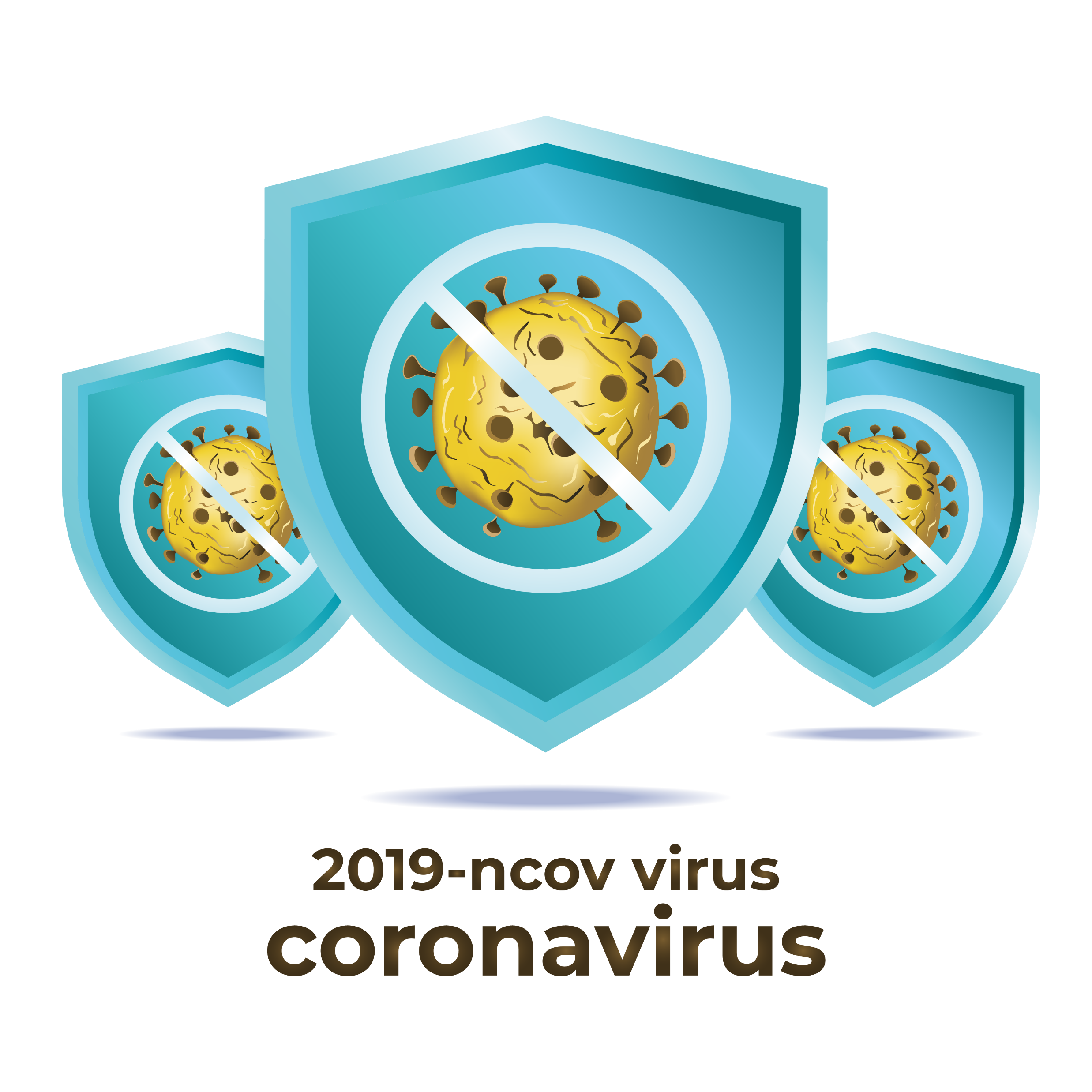 A. Đáp án sai
B. Đáp án sai
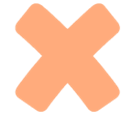 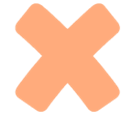 C. Đáp án sai
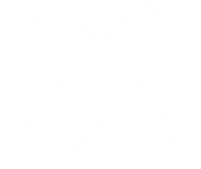 D. Đáp án đúng
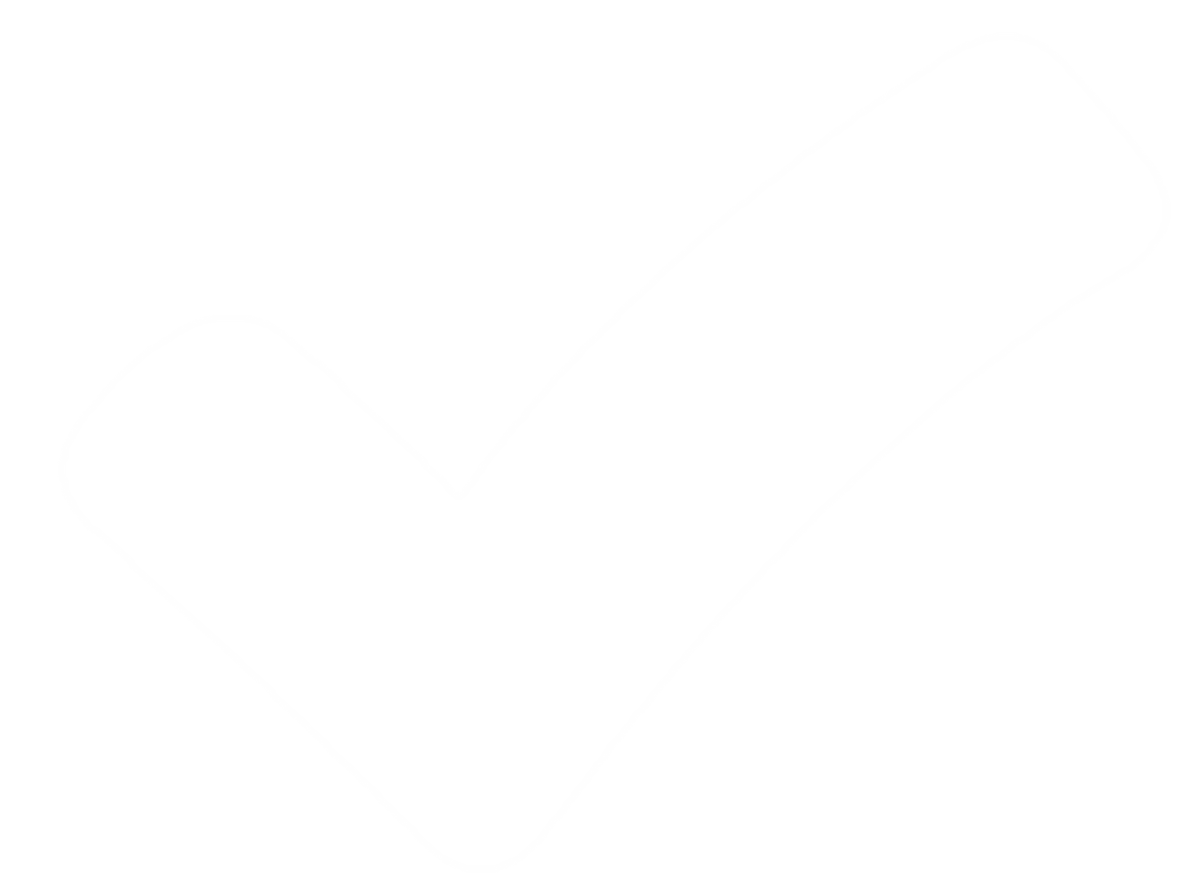 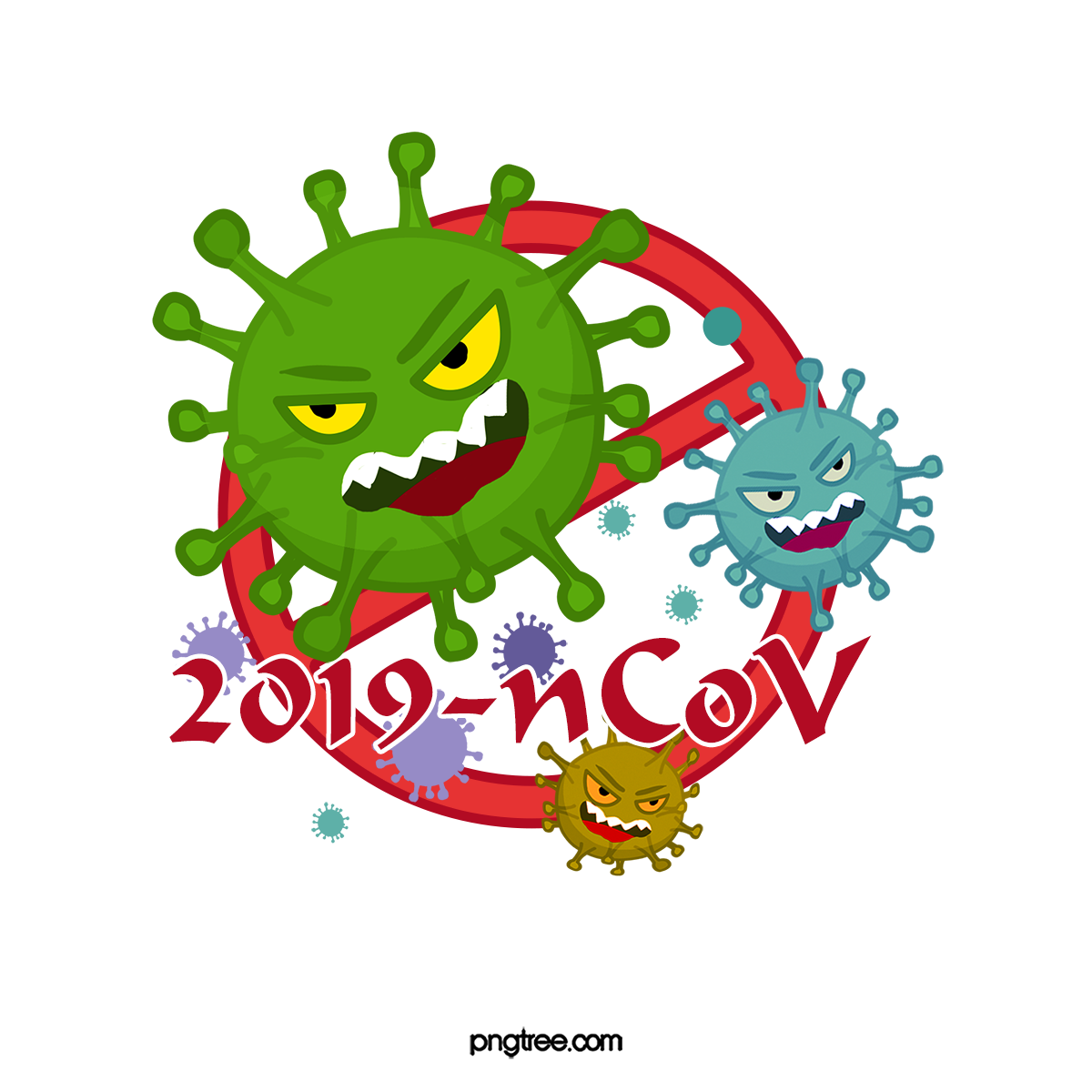 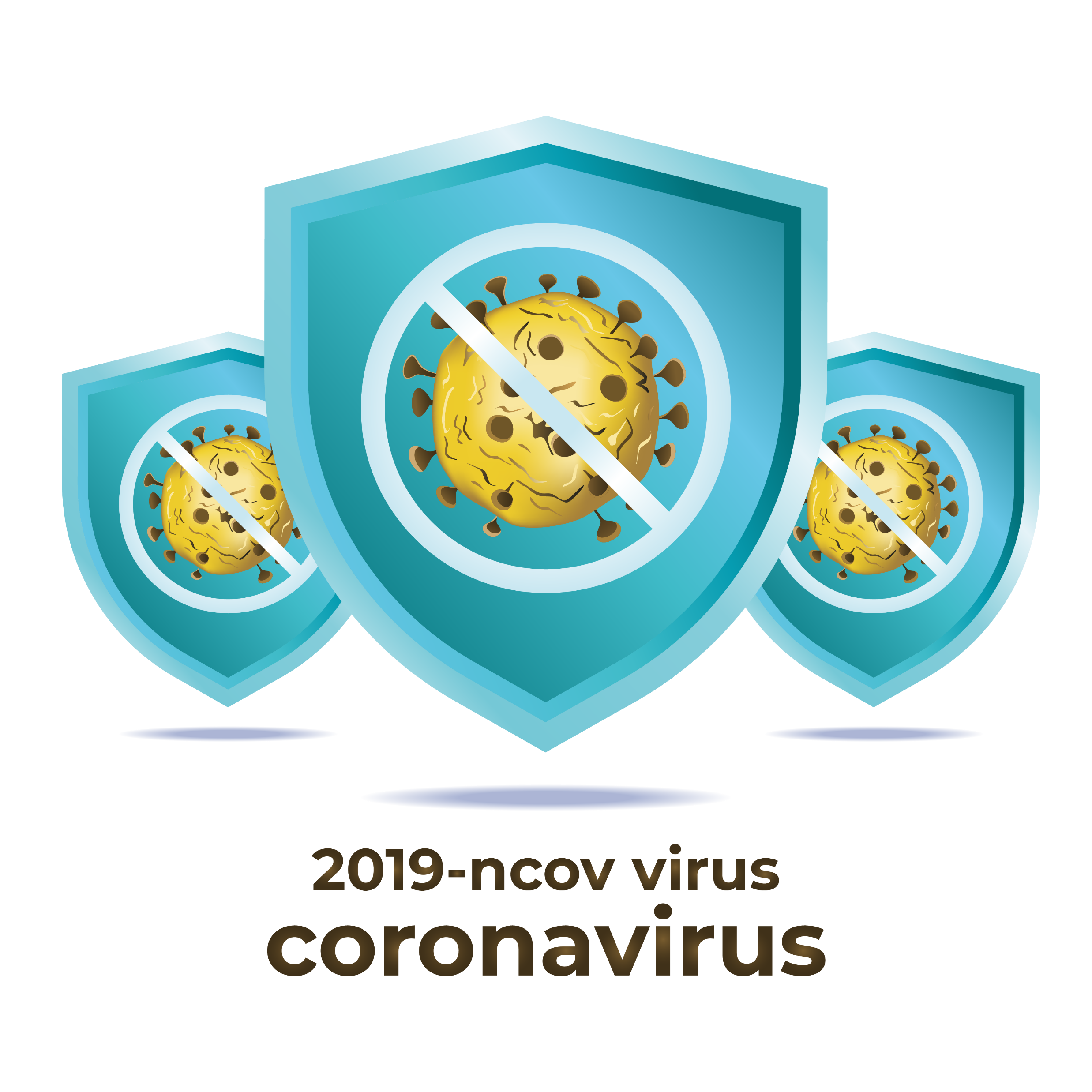 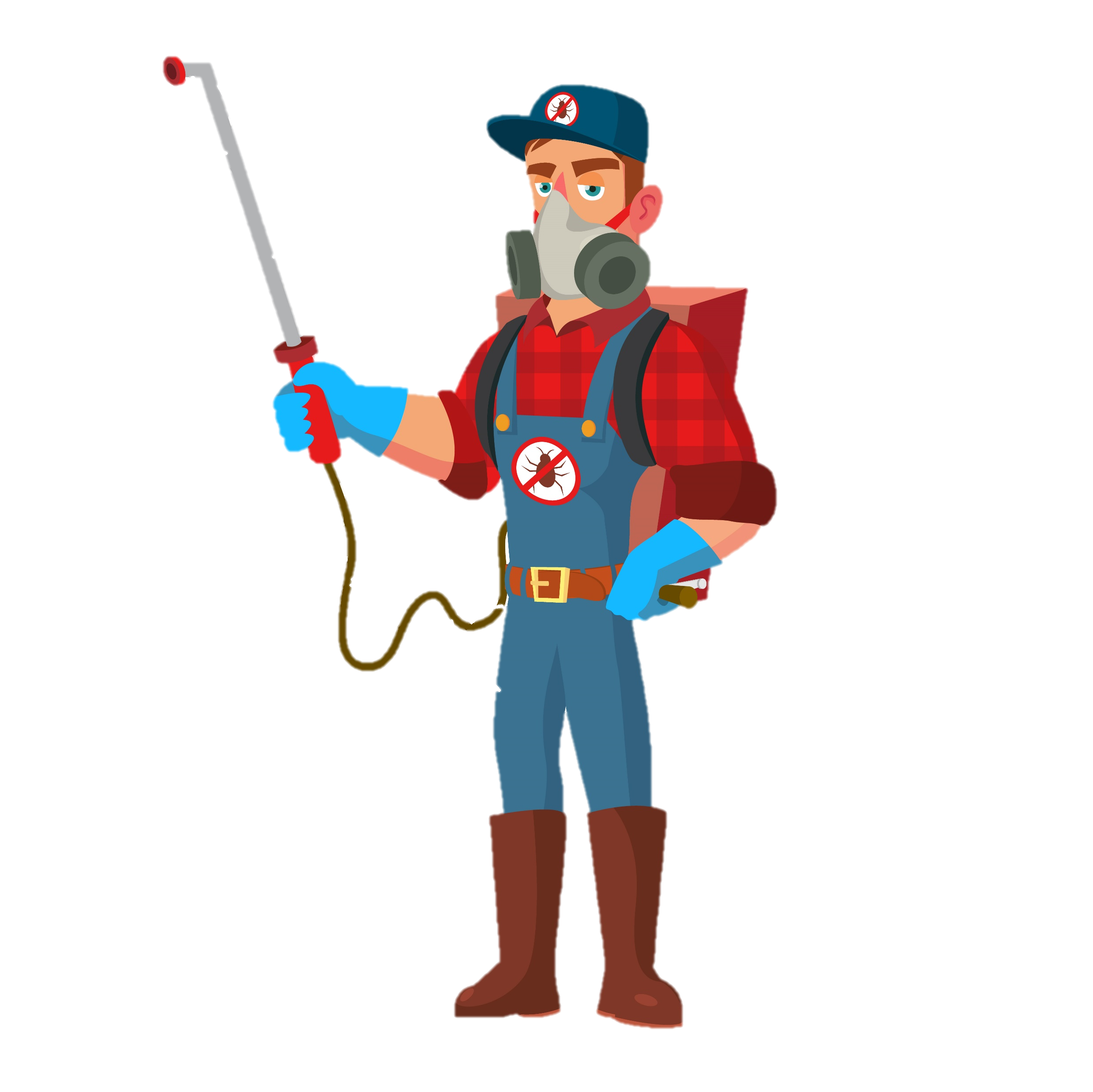 Mấy mem nhập câu hỏi thứ 2 vào đây?
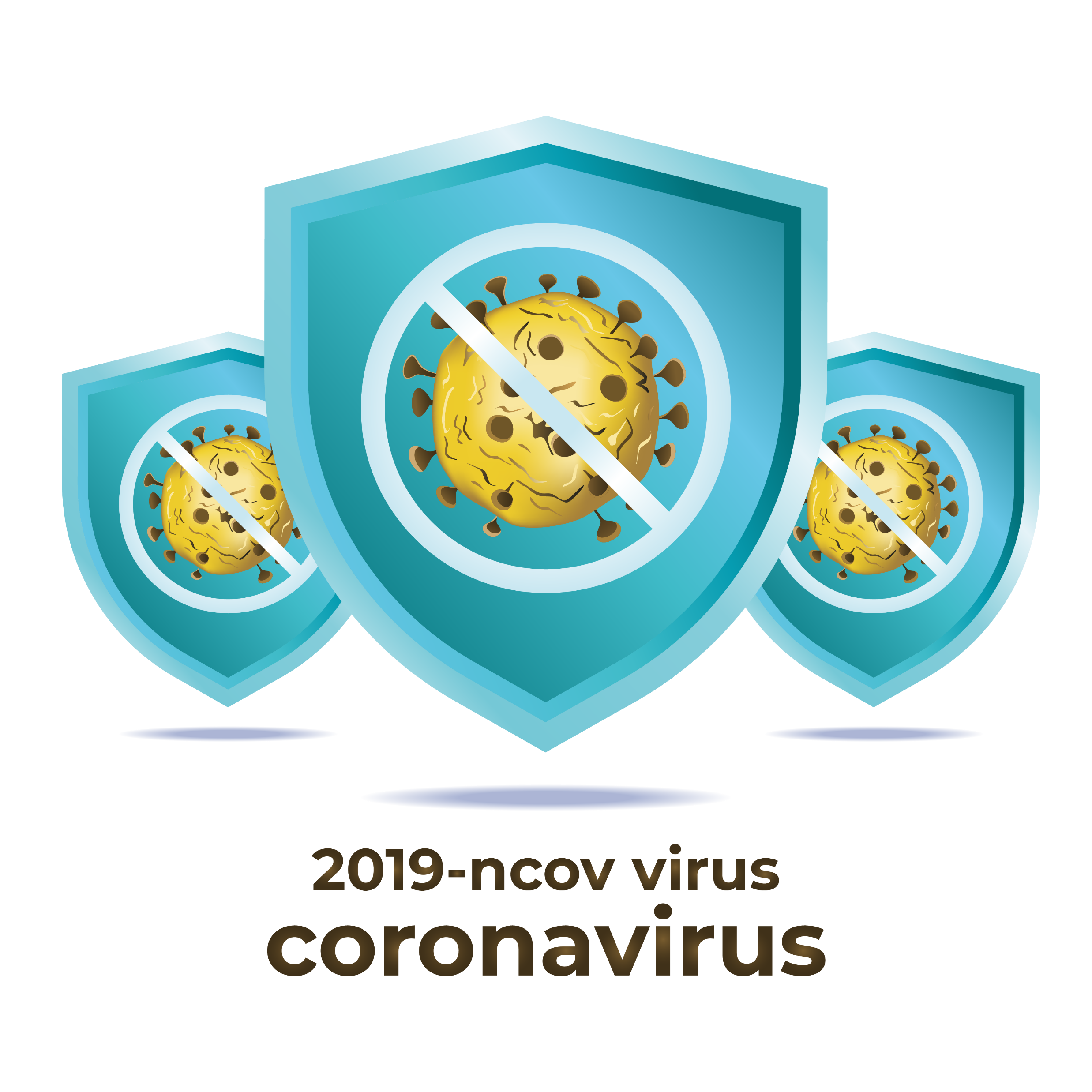 A. Đáp án sai
B. Đáp án sai
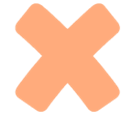 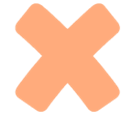 C. Đáp án đúng
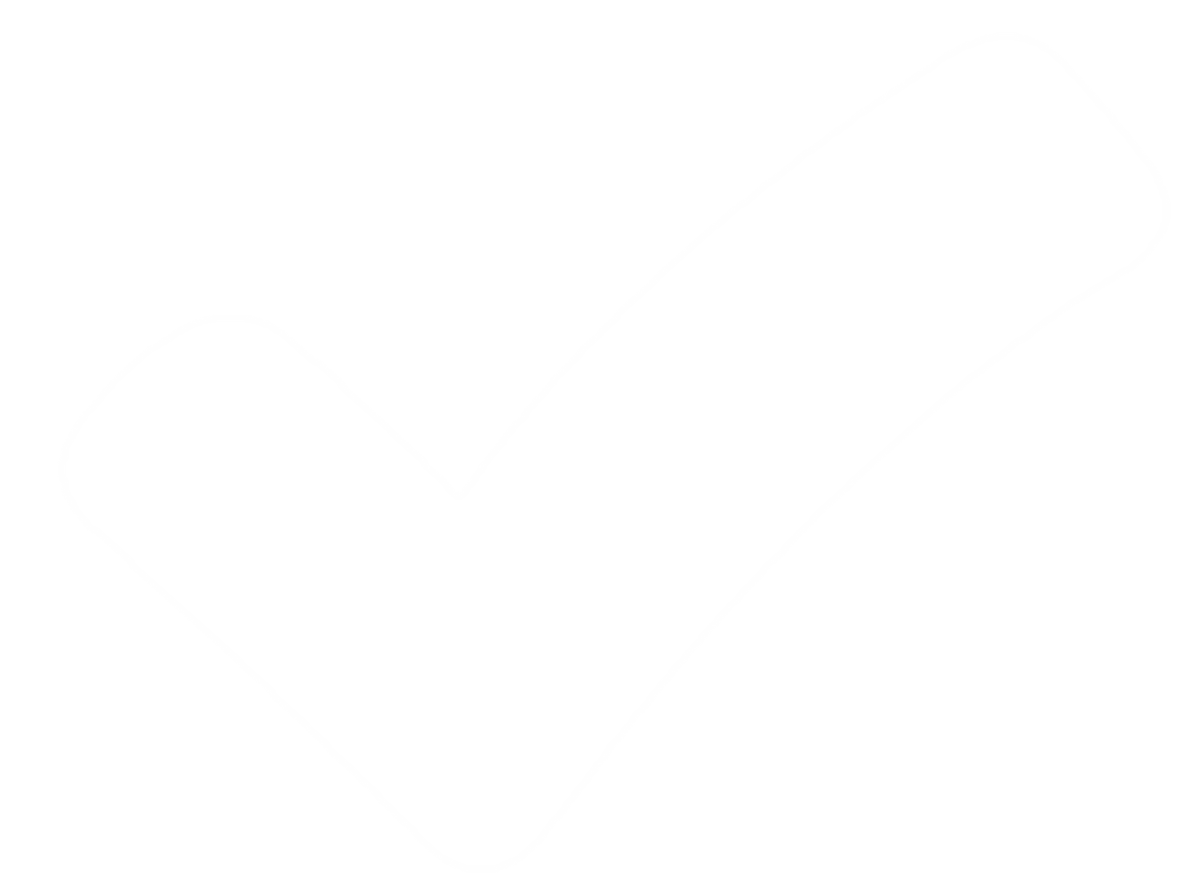 D. Đáp án sai
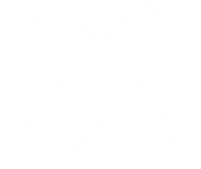 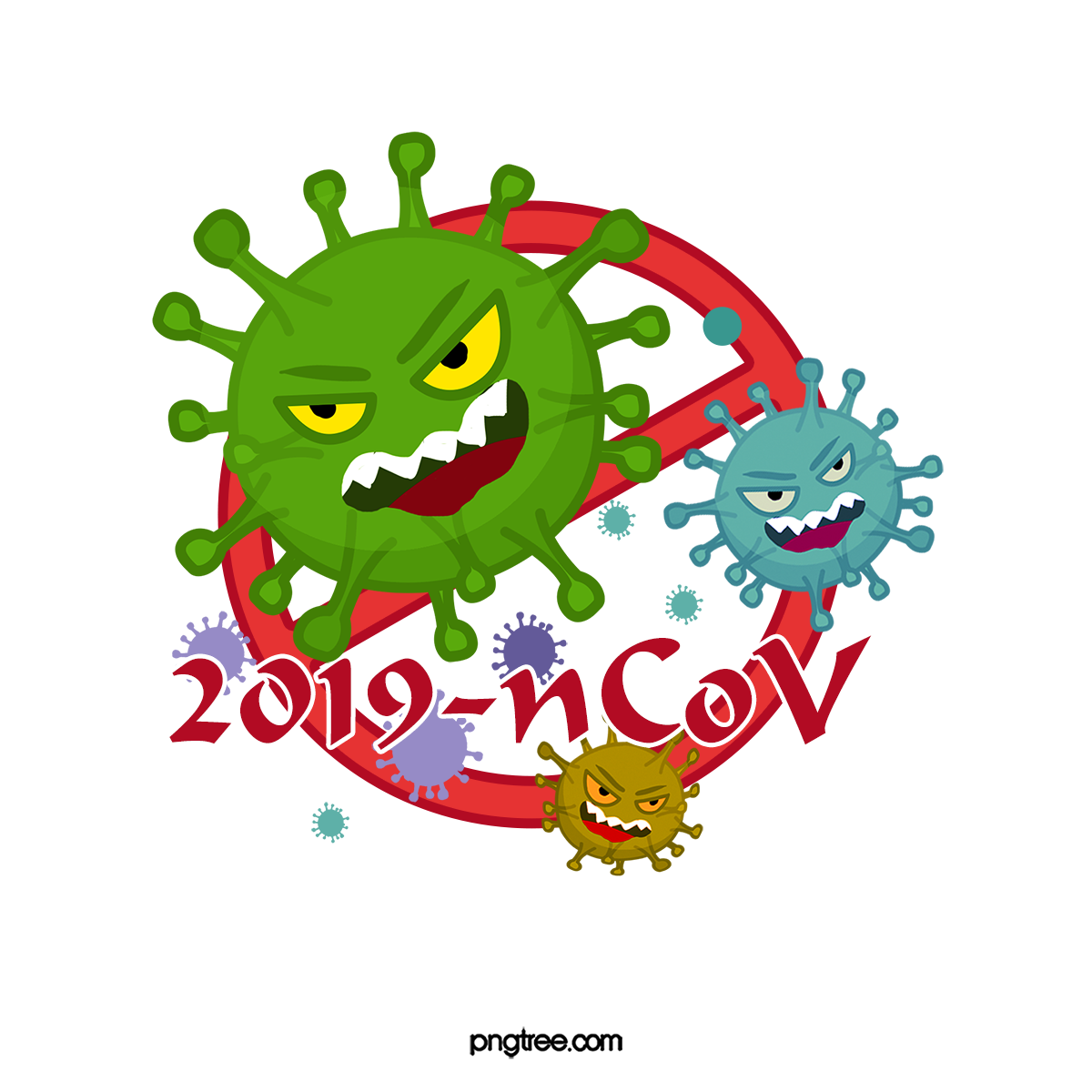 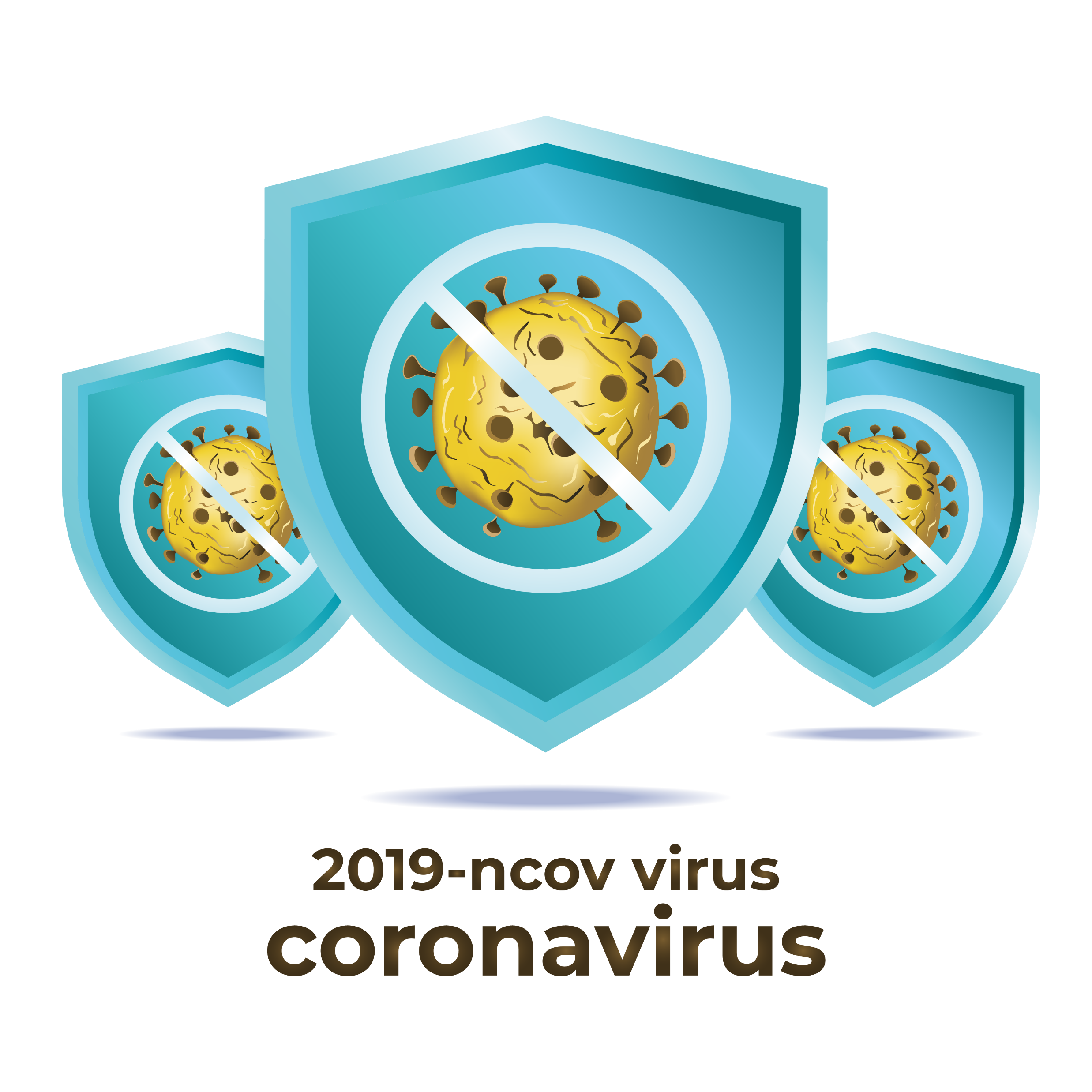 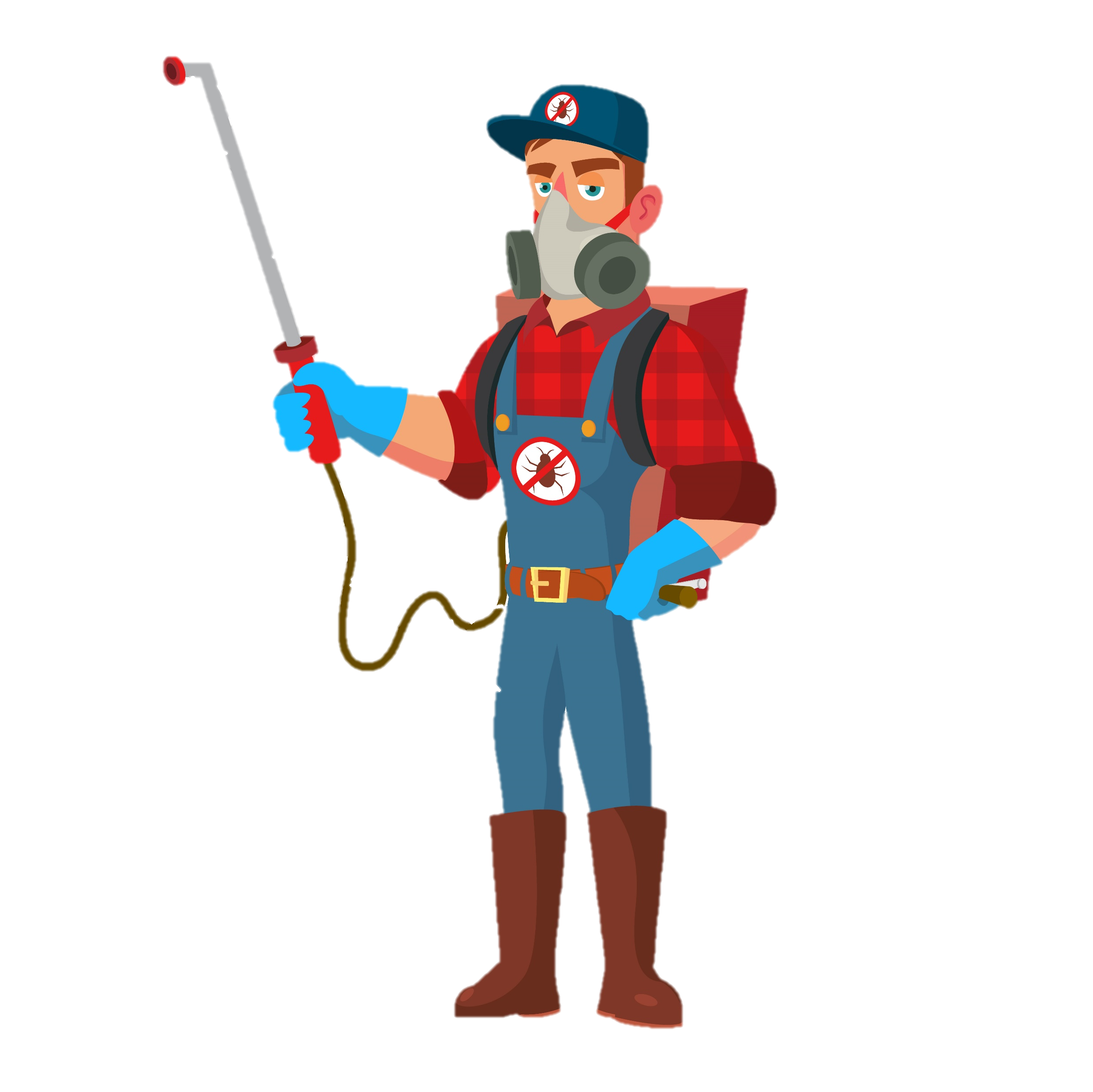 Mấy mem nhập câu hỏi thứ 3 vào đây?
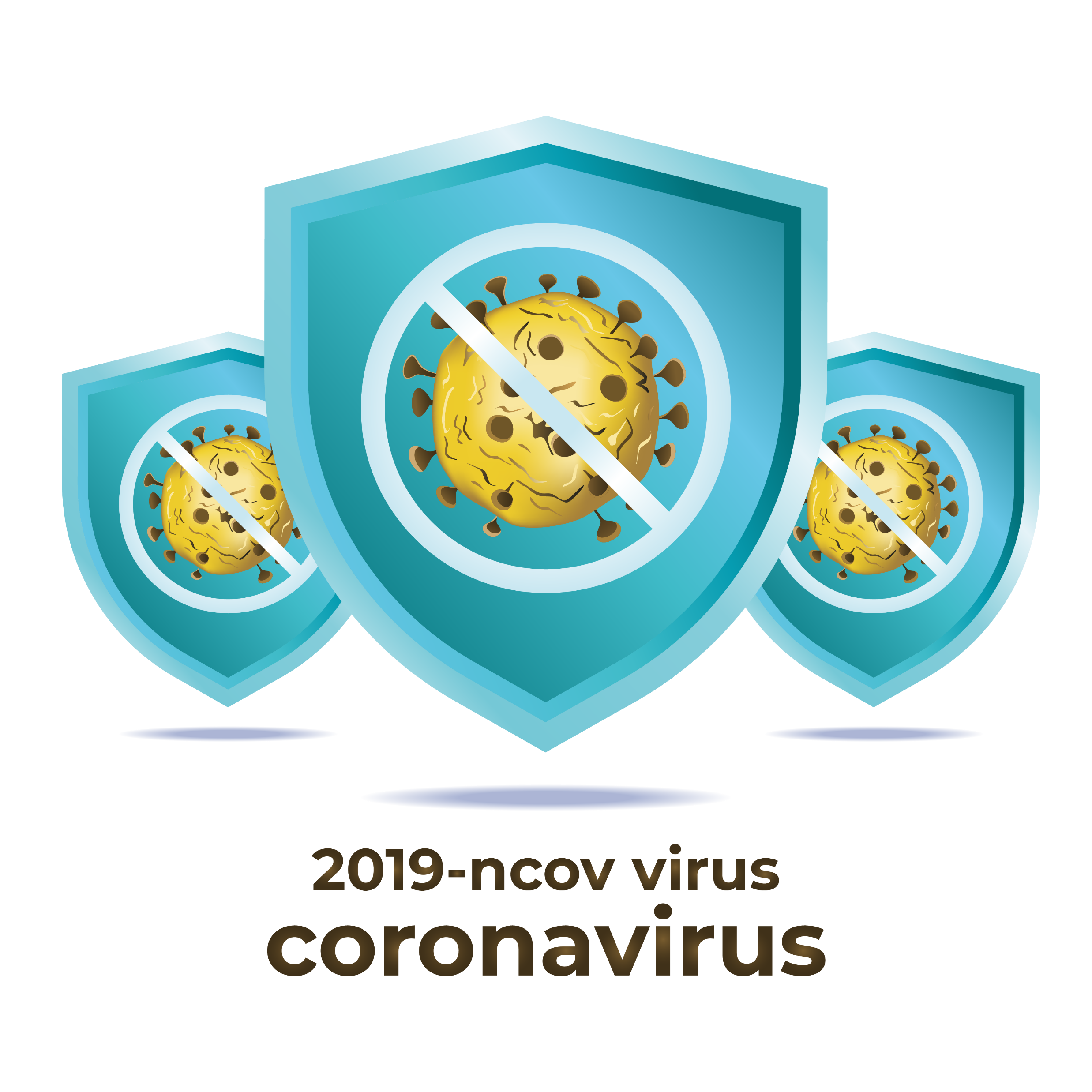 A. Đáp án sai
B. Đáp án sai
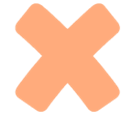 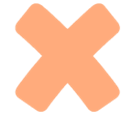 C. Đáp án sai
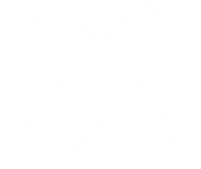 D. Đáp án đúng
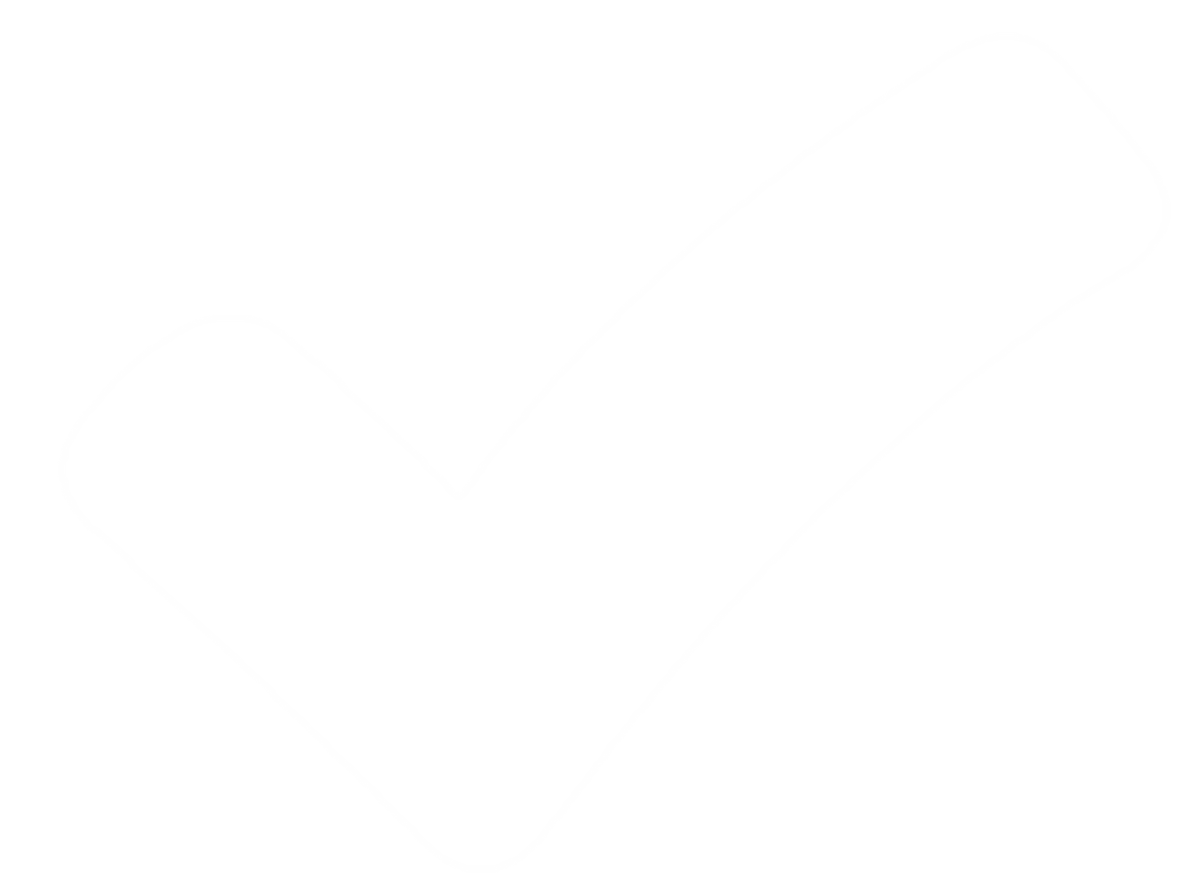 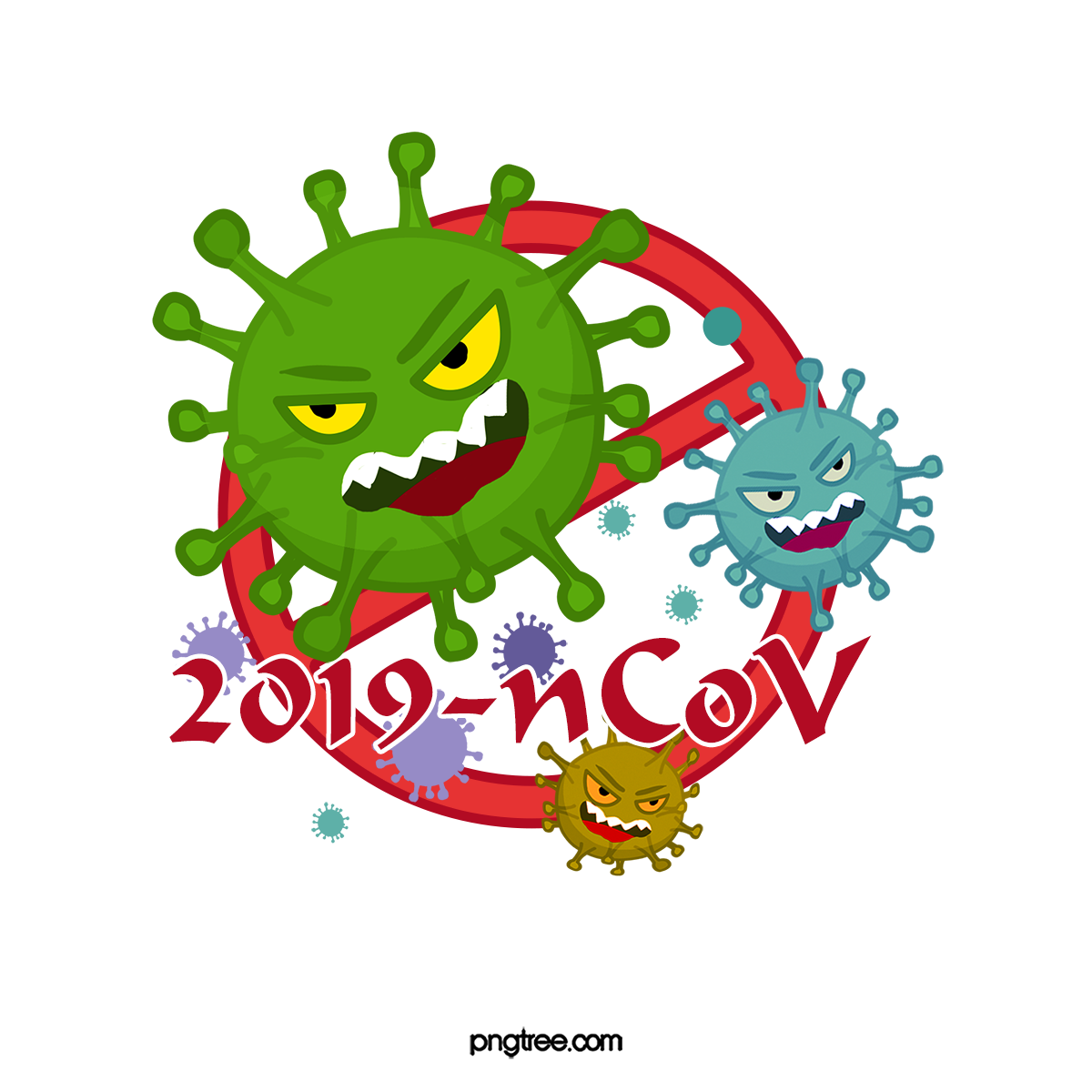 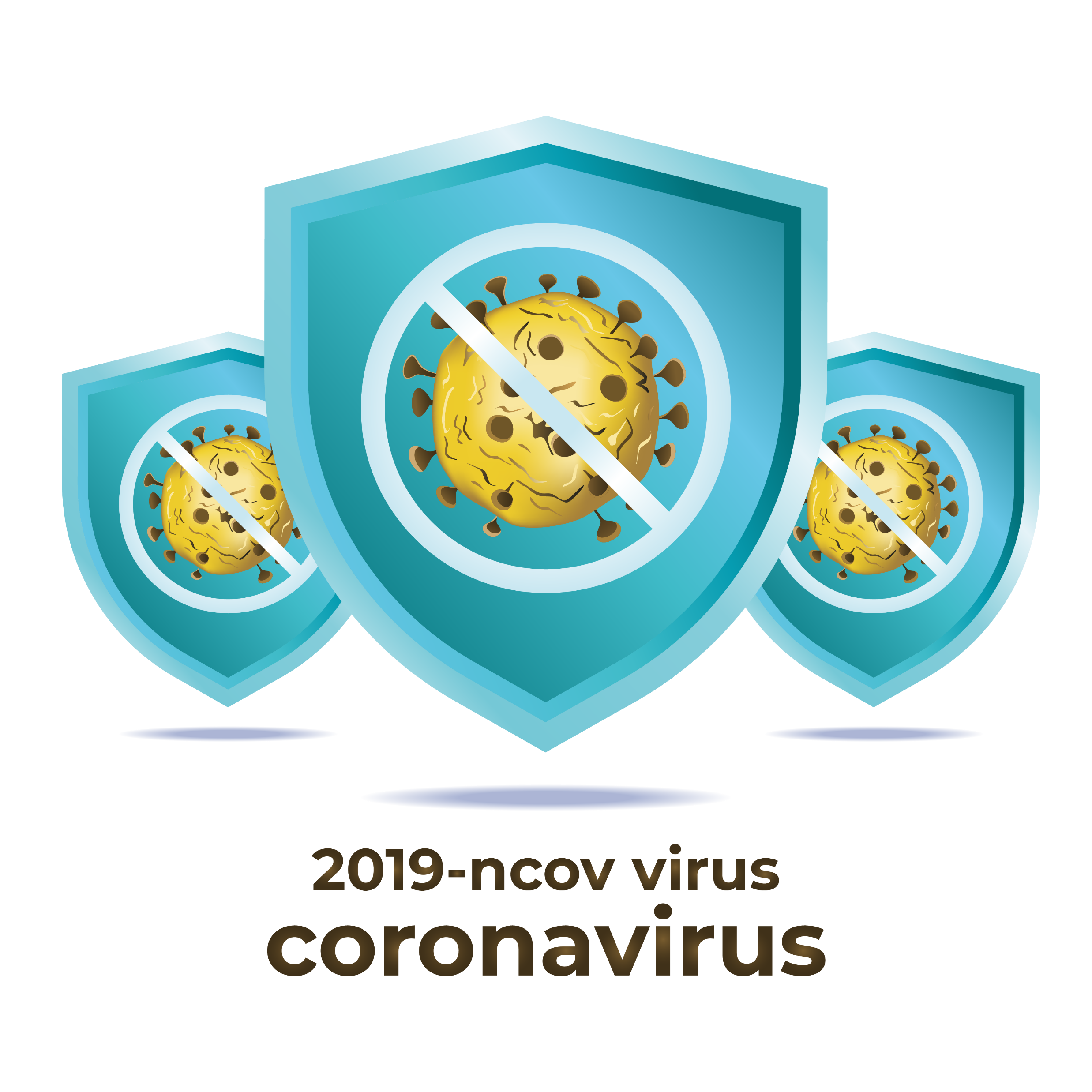 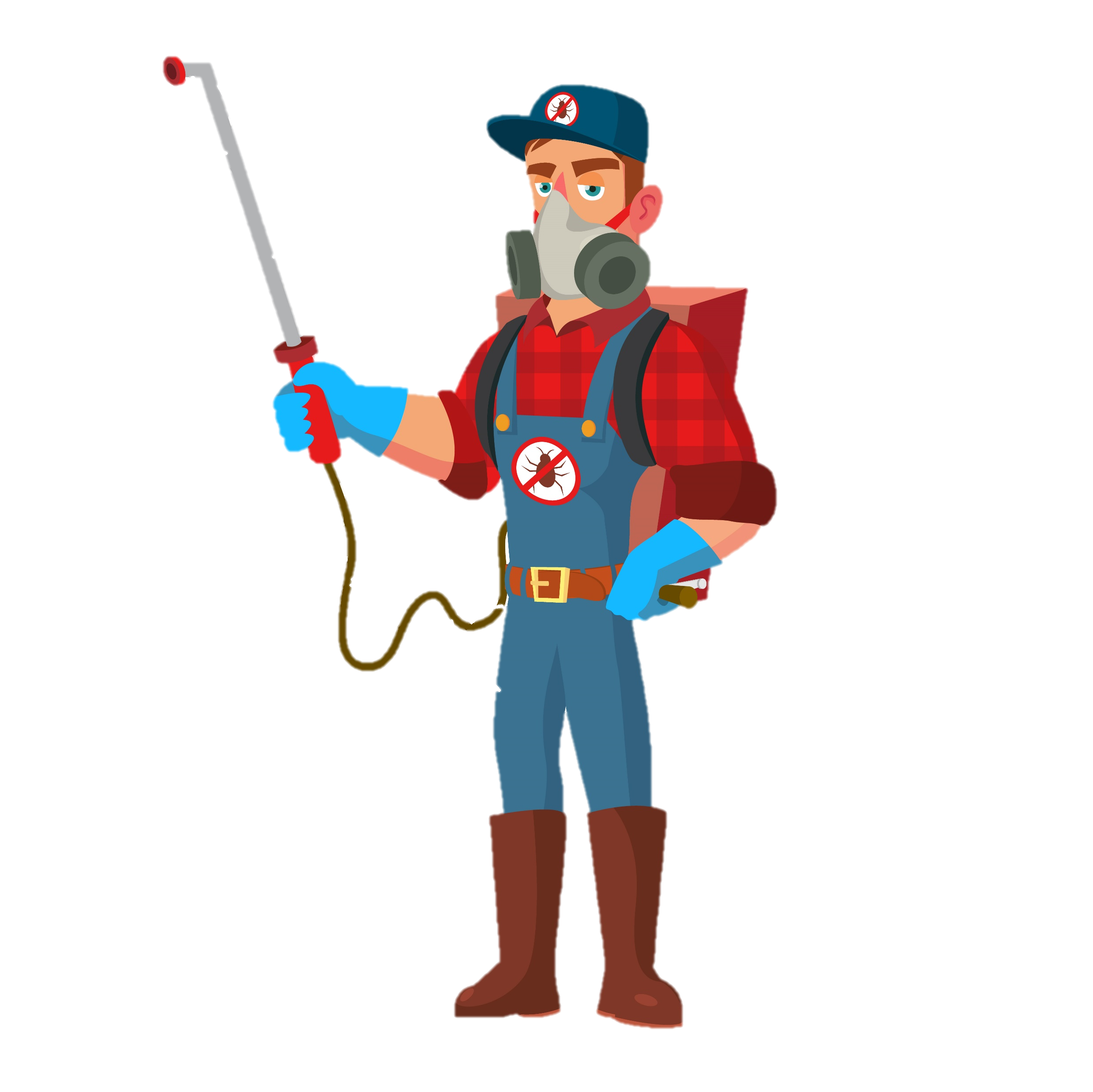 Mấy mem nhập câu hỏi thứ 4 vào đây?
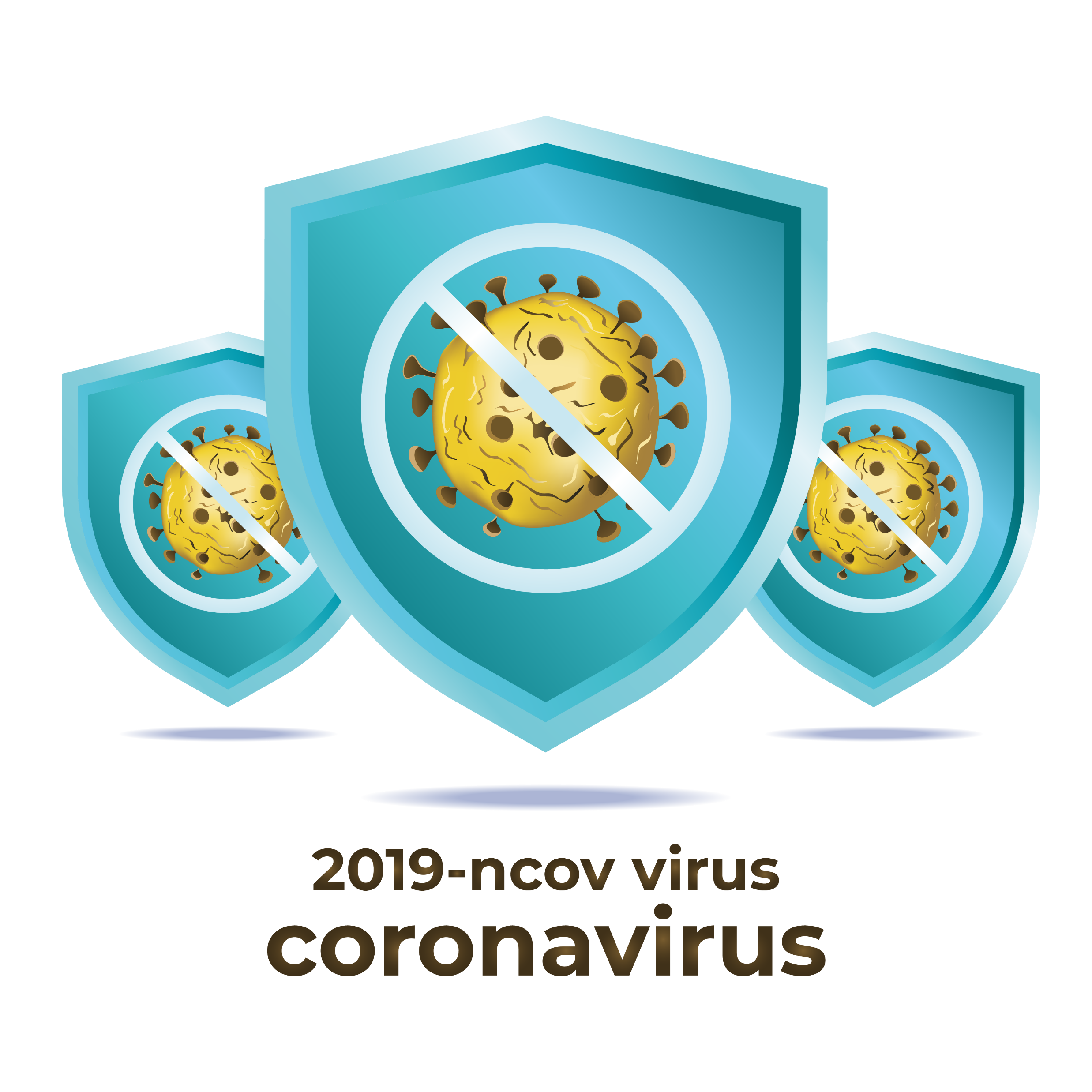 A. Đáp án sai
B. Đáp án đúng
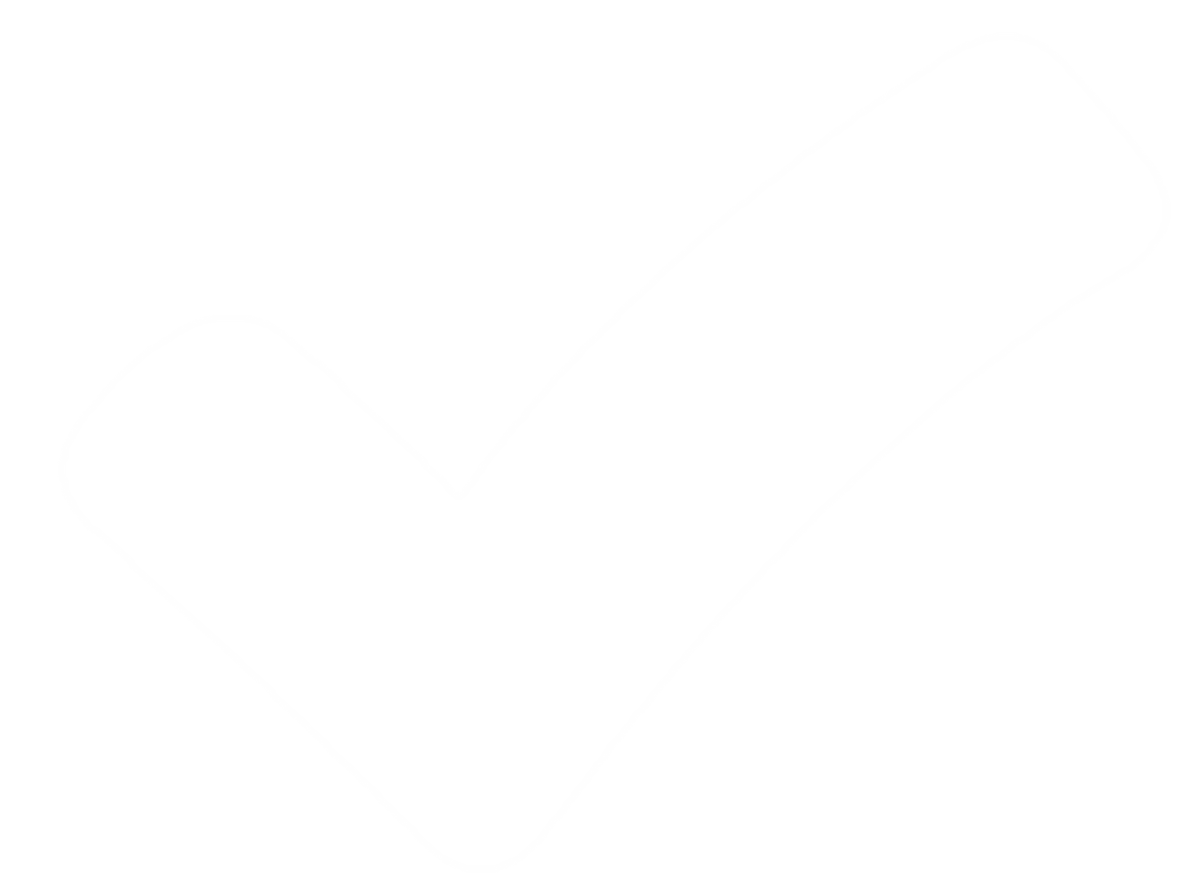 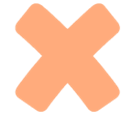 C. Đáp án sai
D. Đáp án sai
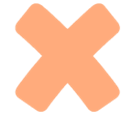 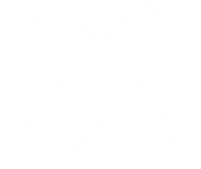 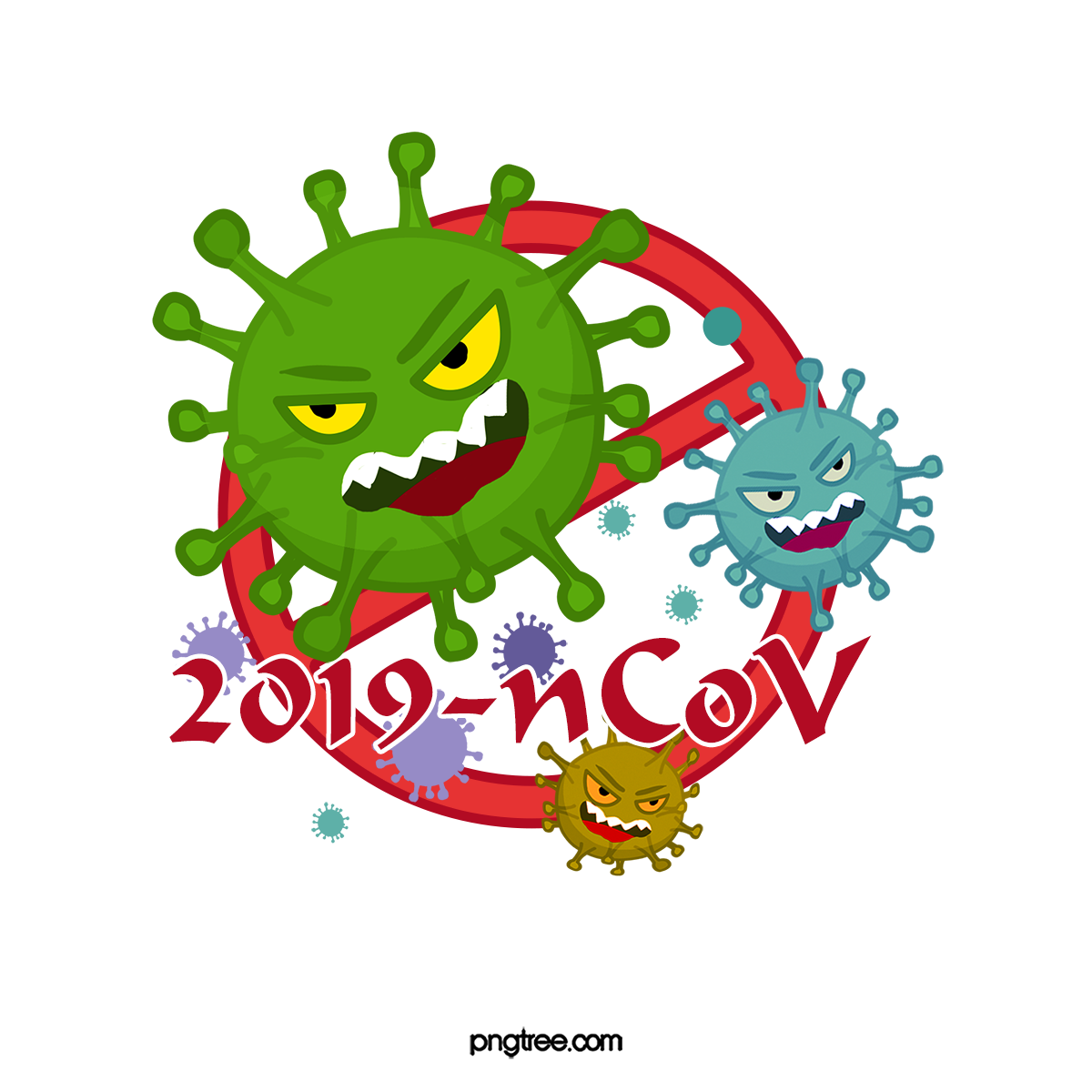 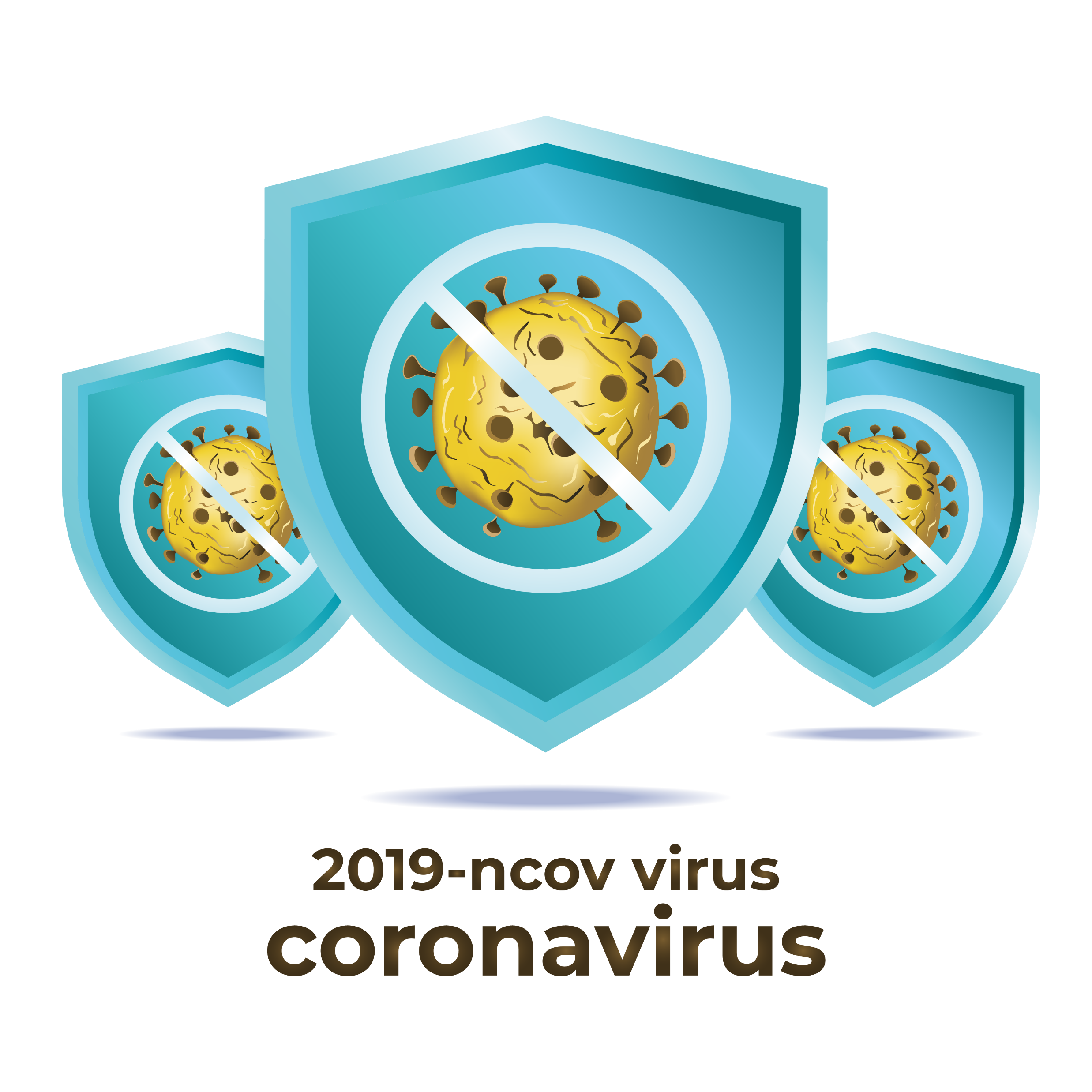 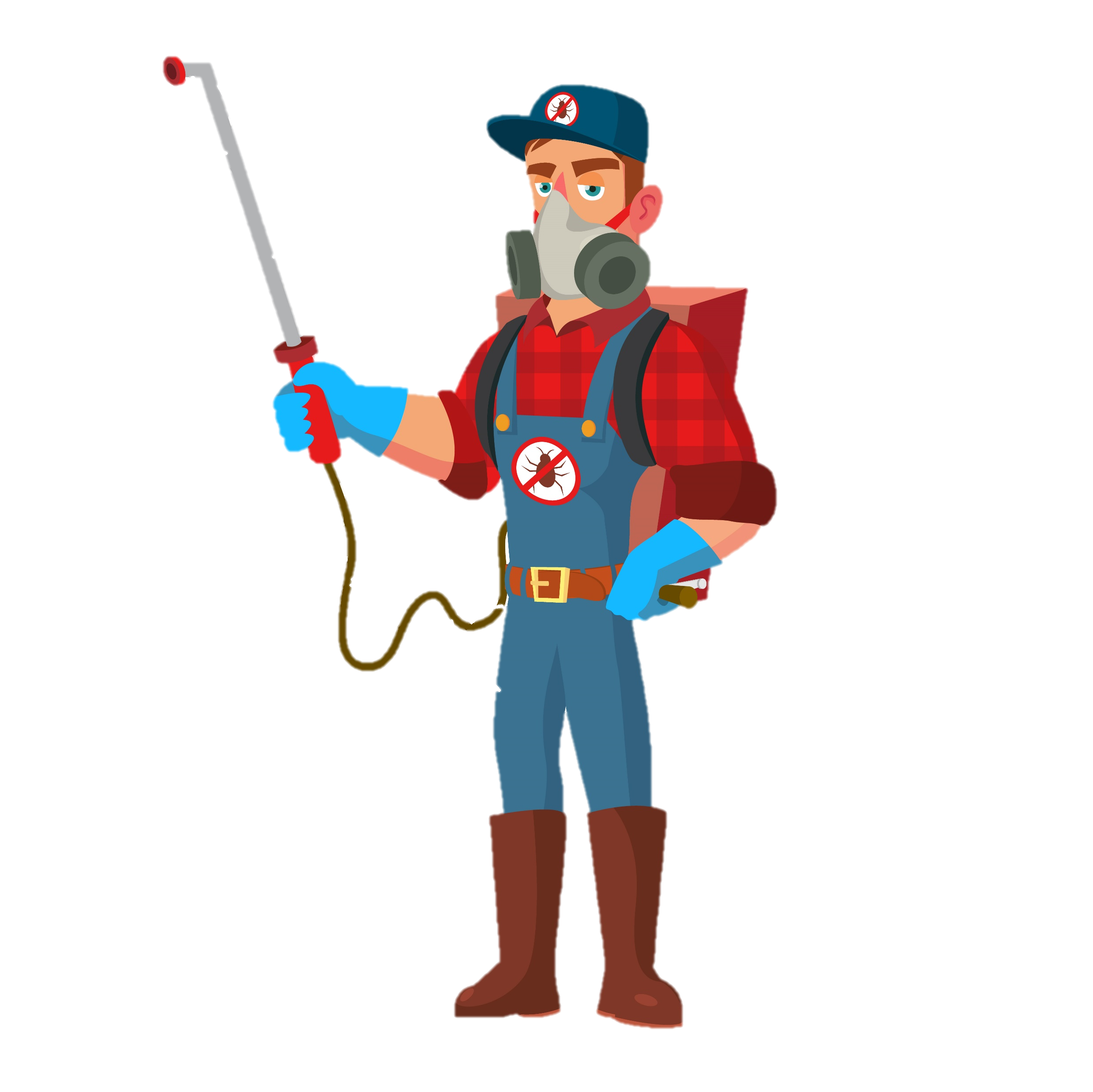 Mấy mem nhập câu hỏi thứ 5 vào đây?
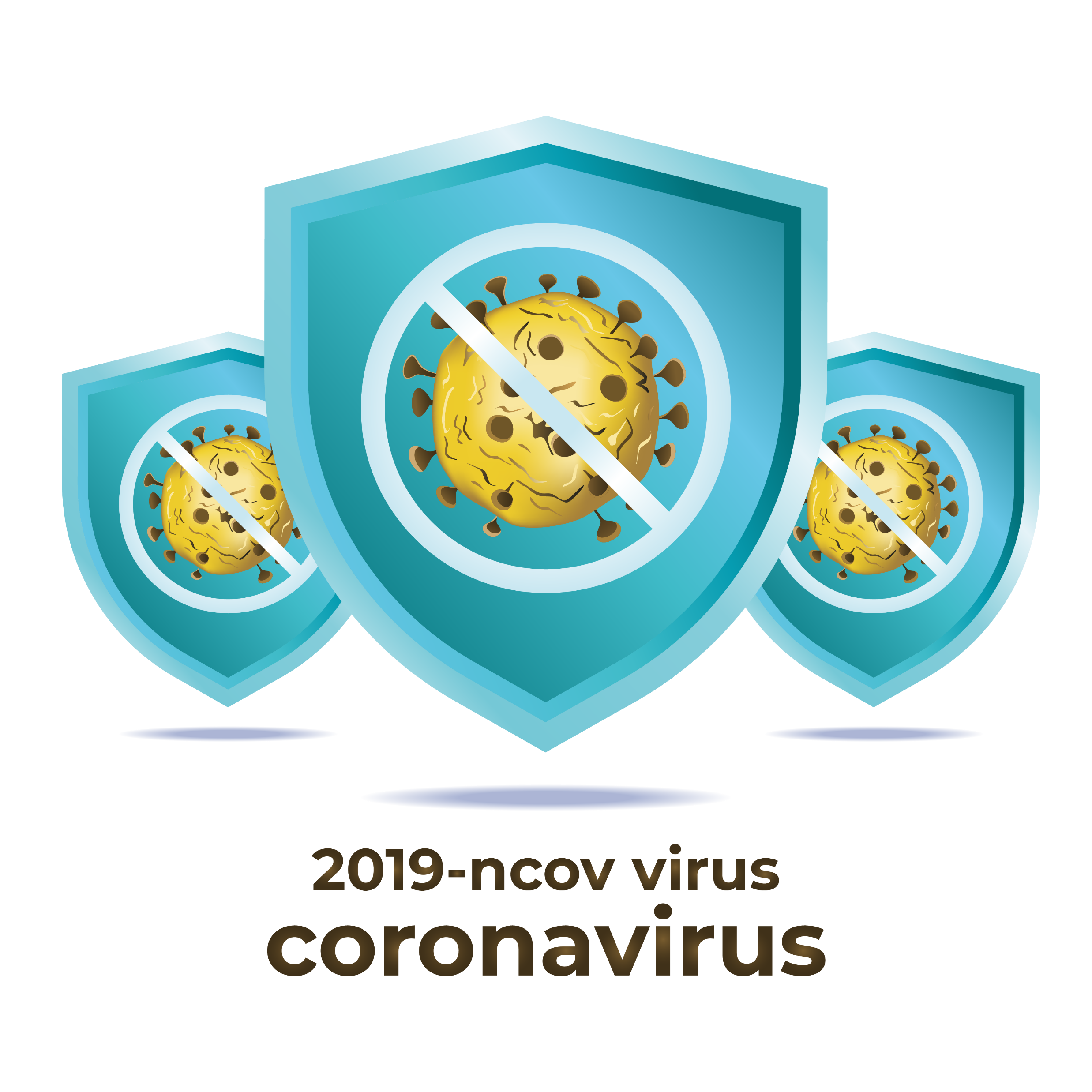 B. Đáp án sai
A. Đáp án đúng
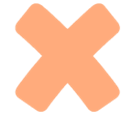 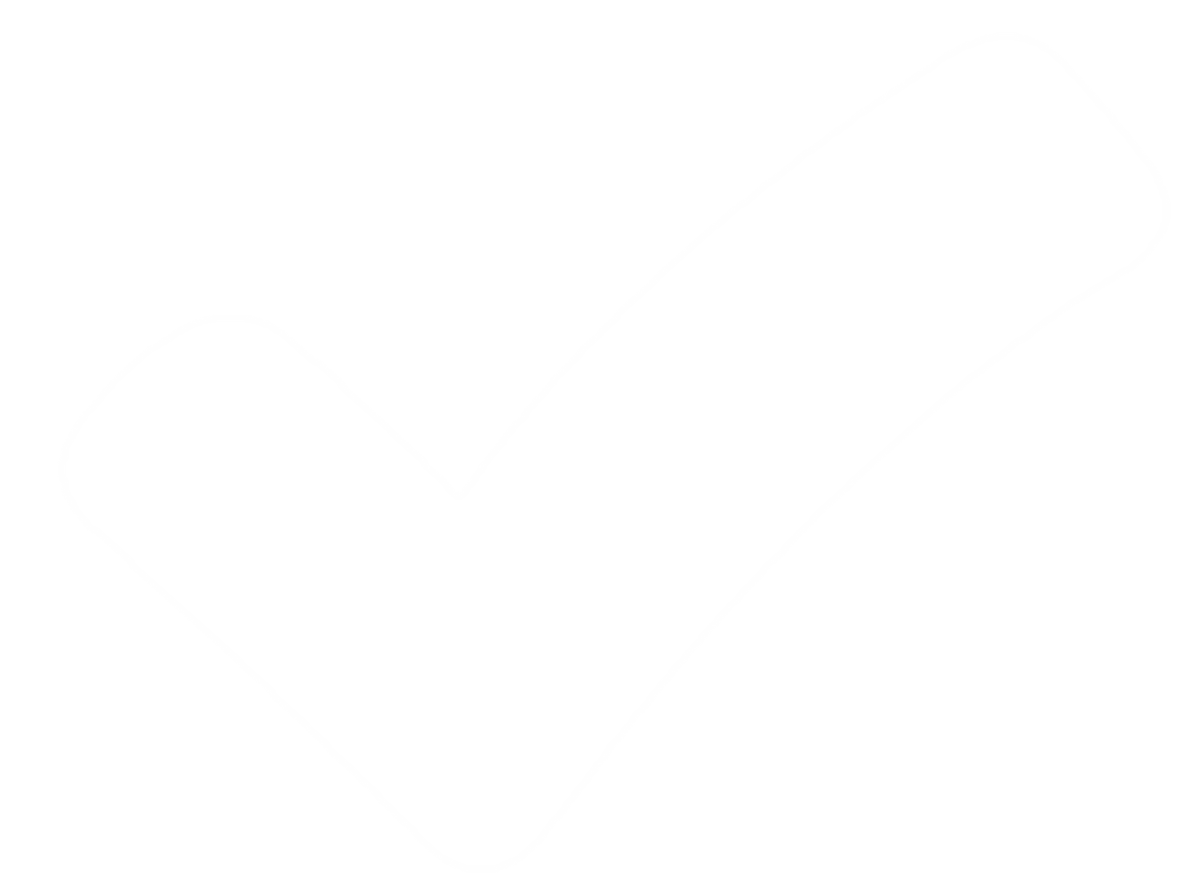 C. Đáp án sai
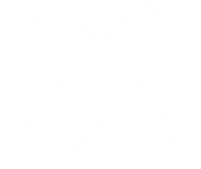 D. Đáp án sai
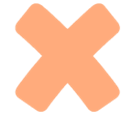 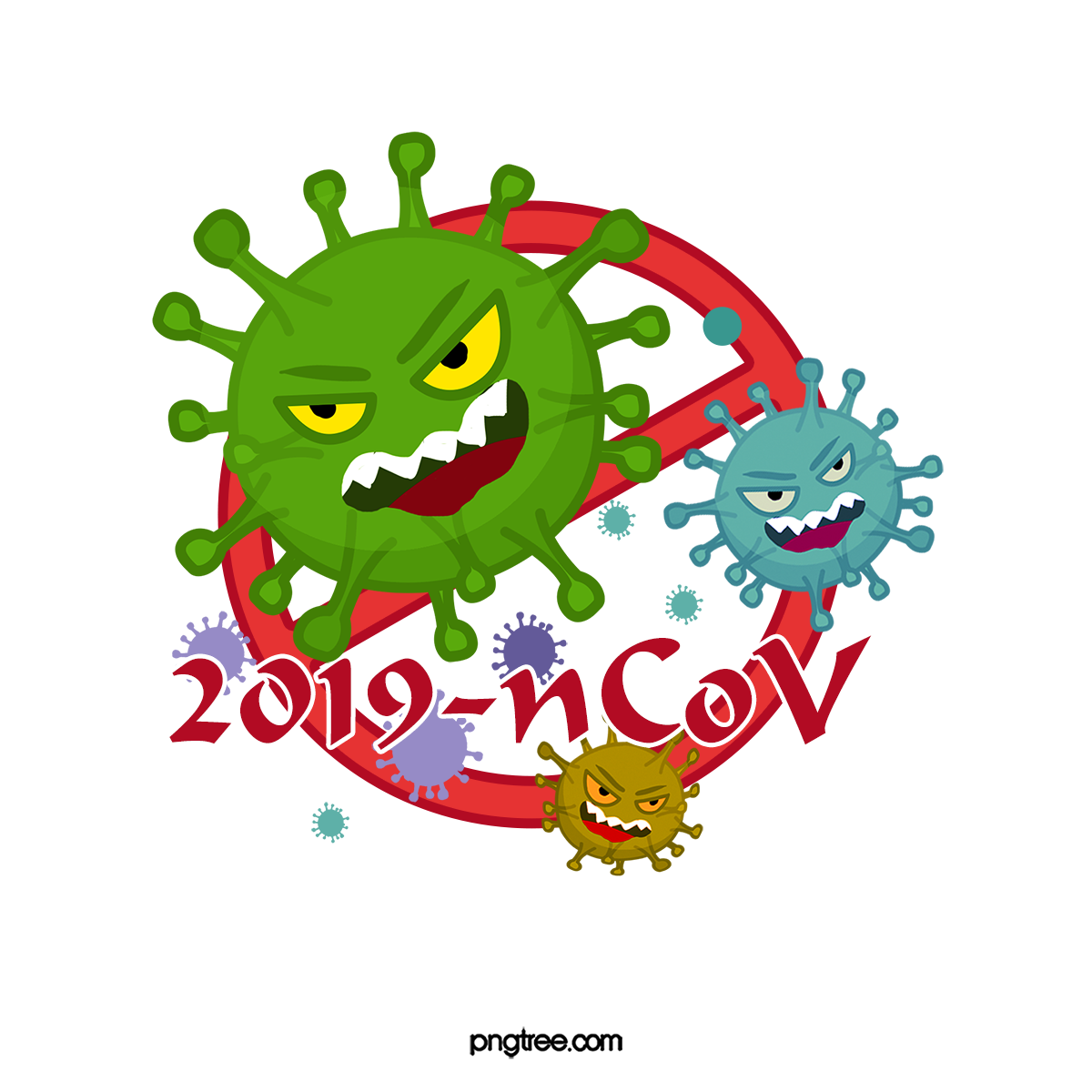 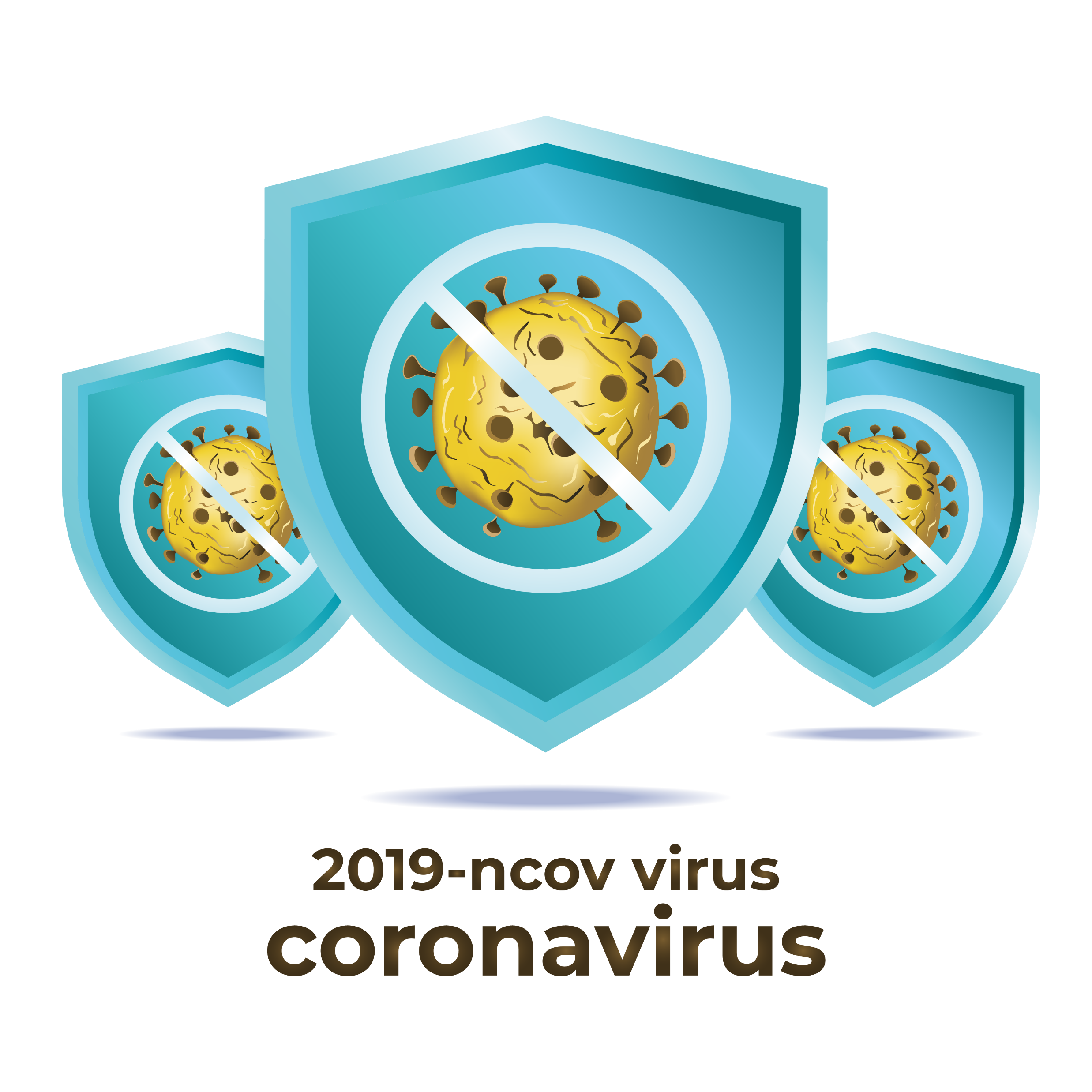 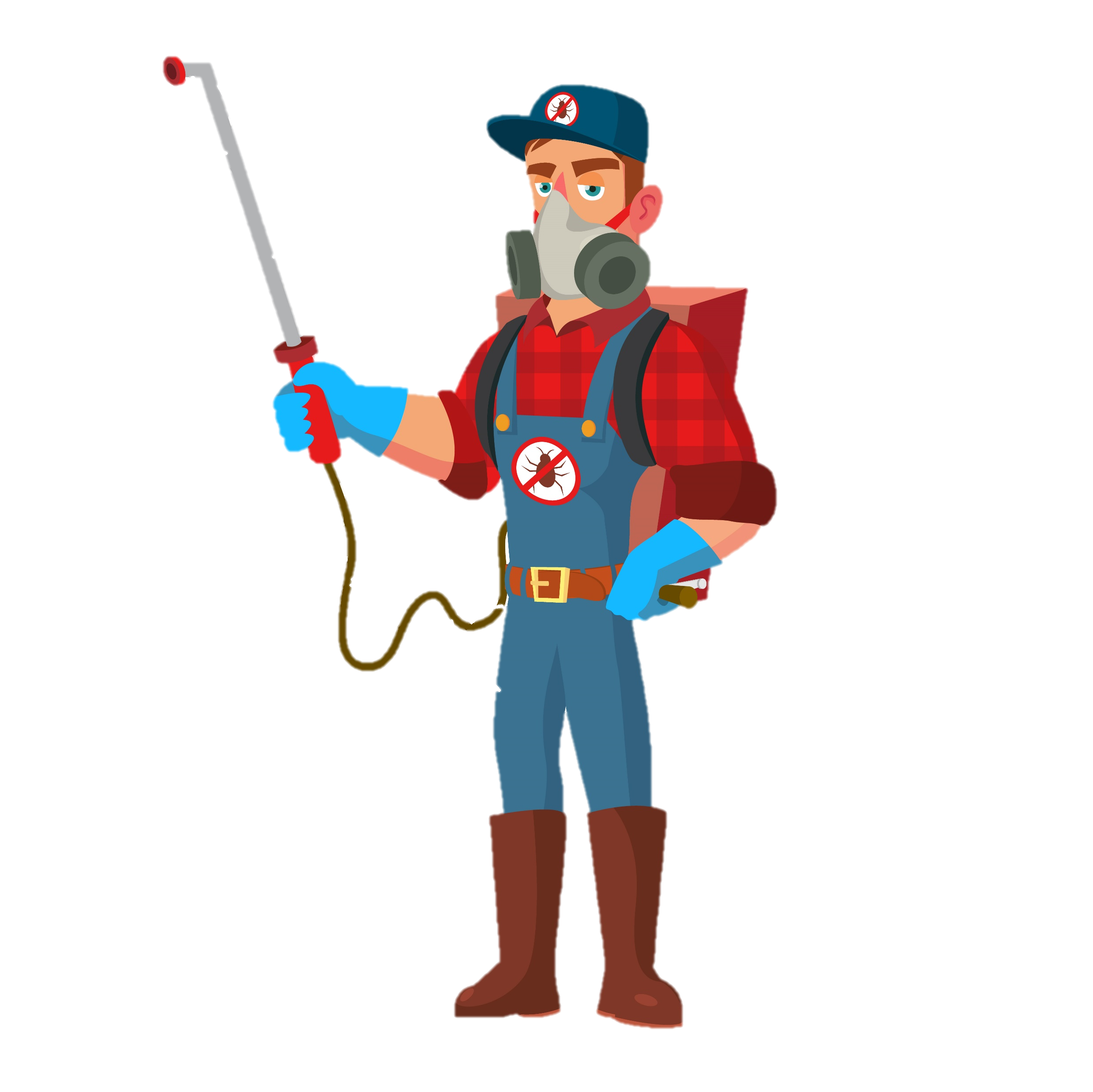 Mấy mem nhập câu hỏi thứ 6 vào đây?
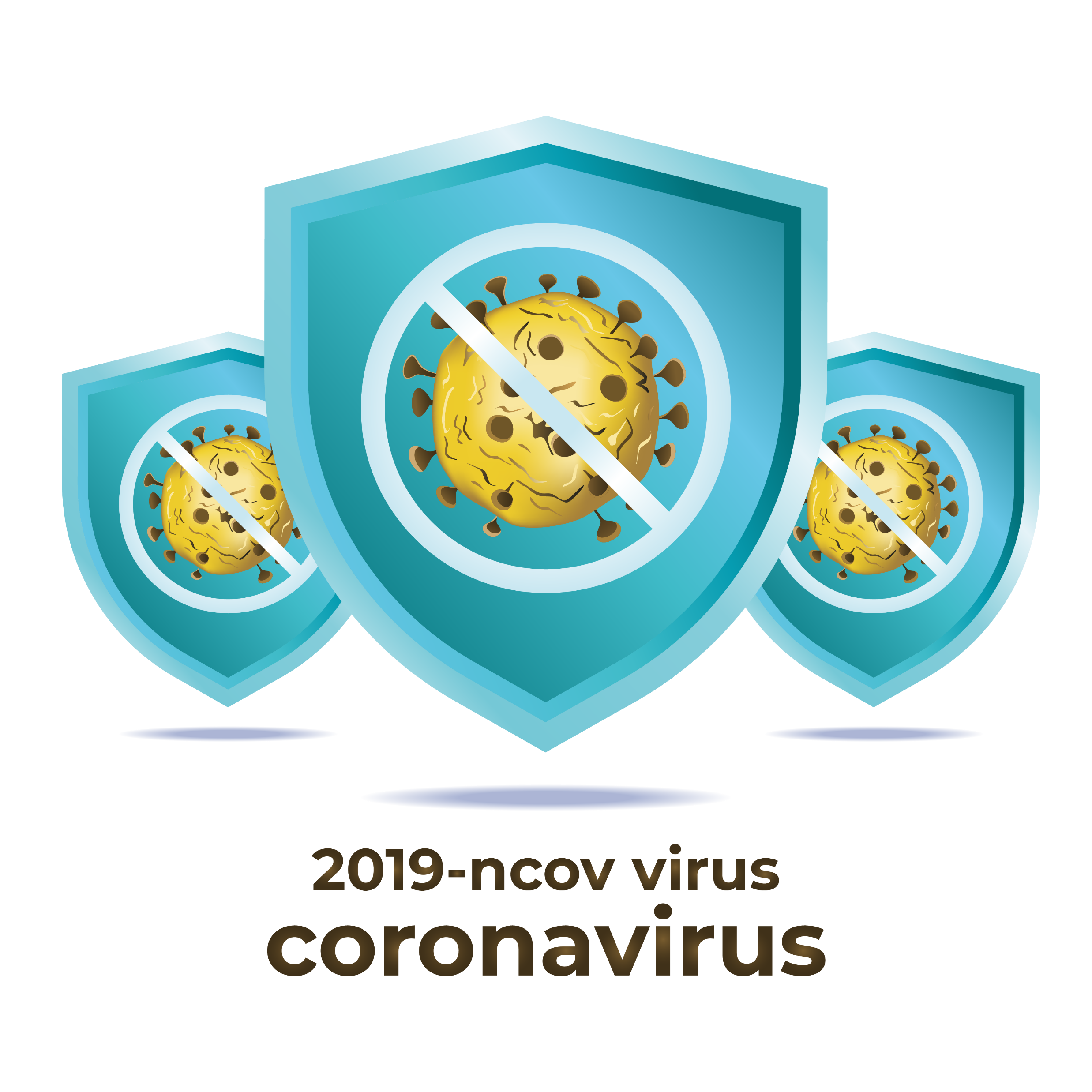 A. Đáp án sai
B. Đáp án sai
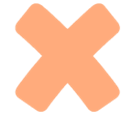 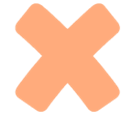 C. Đáp án sai
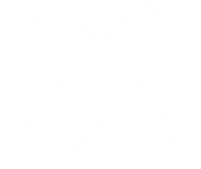 D. Đáp án đúng
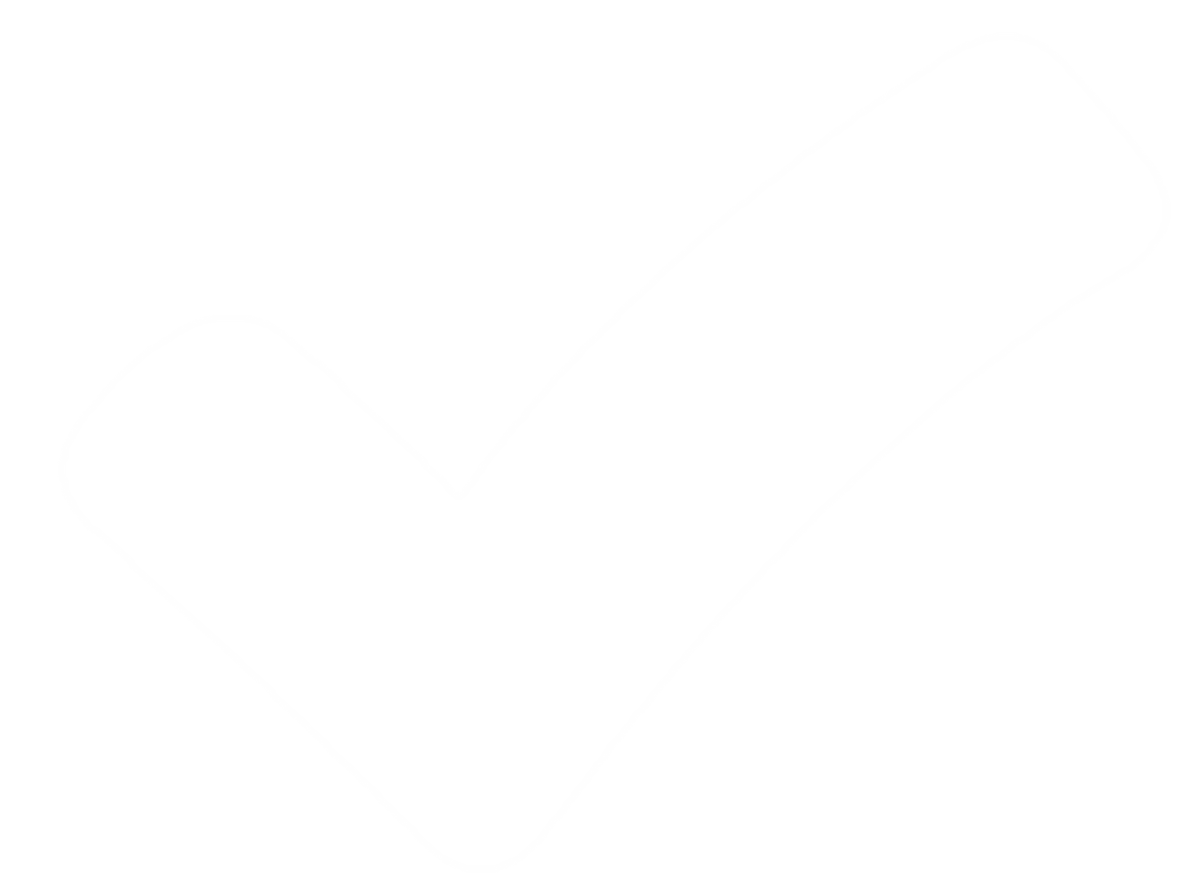 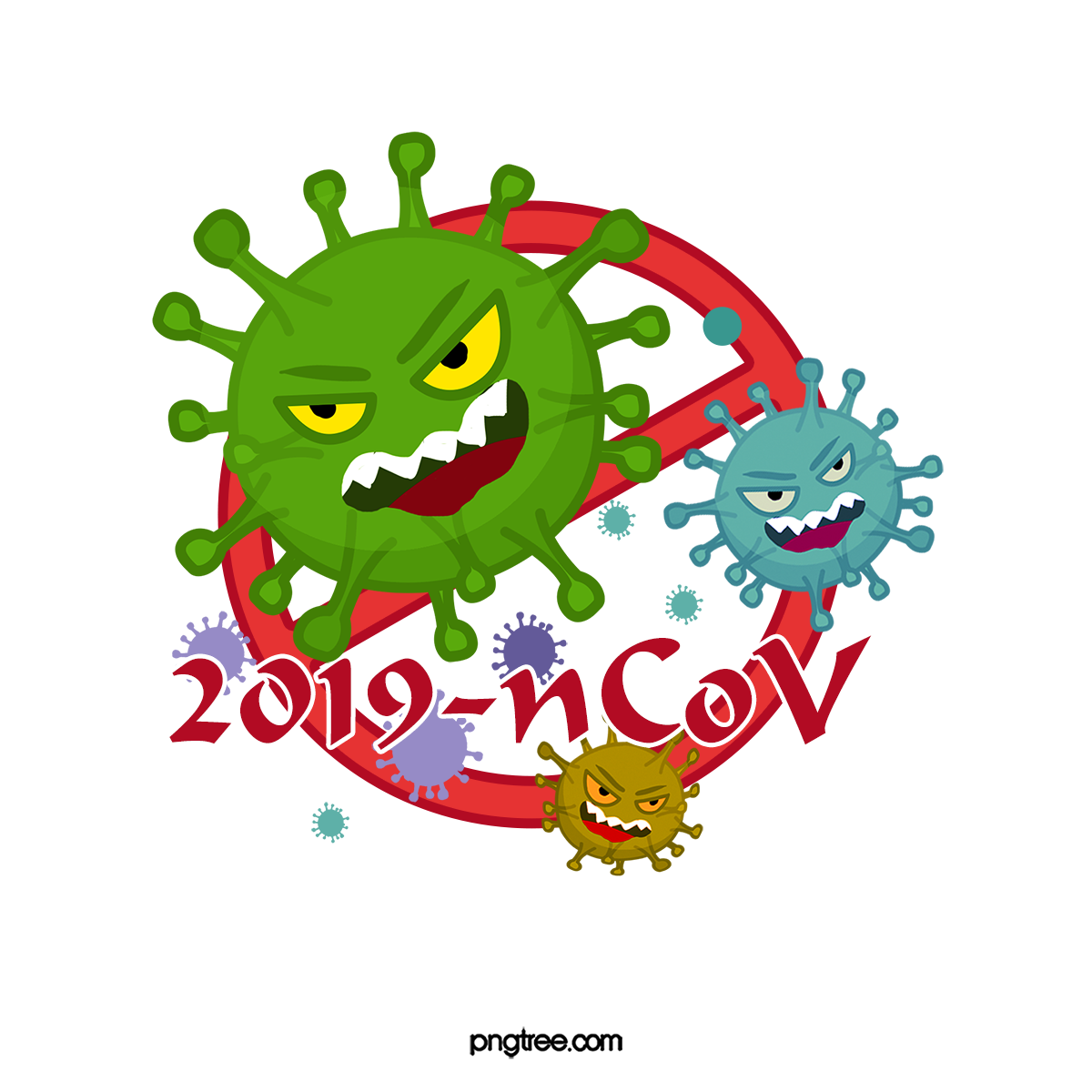 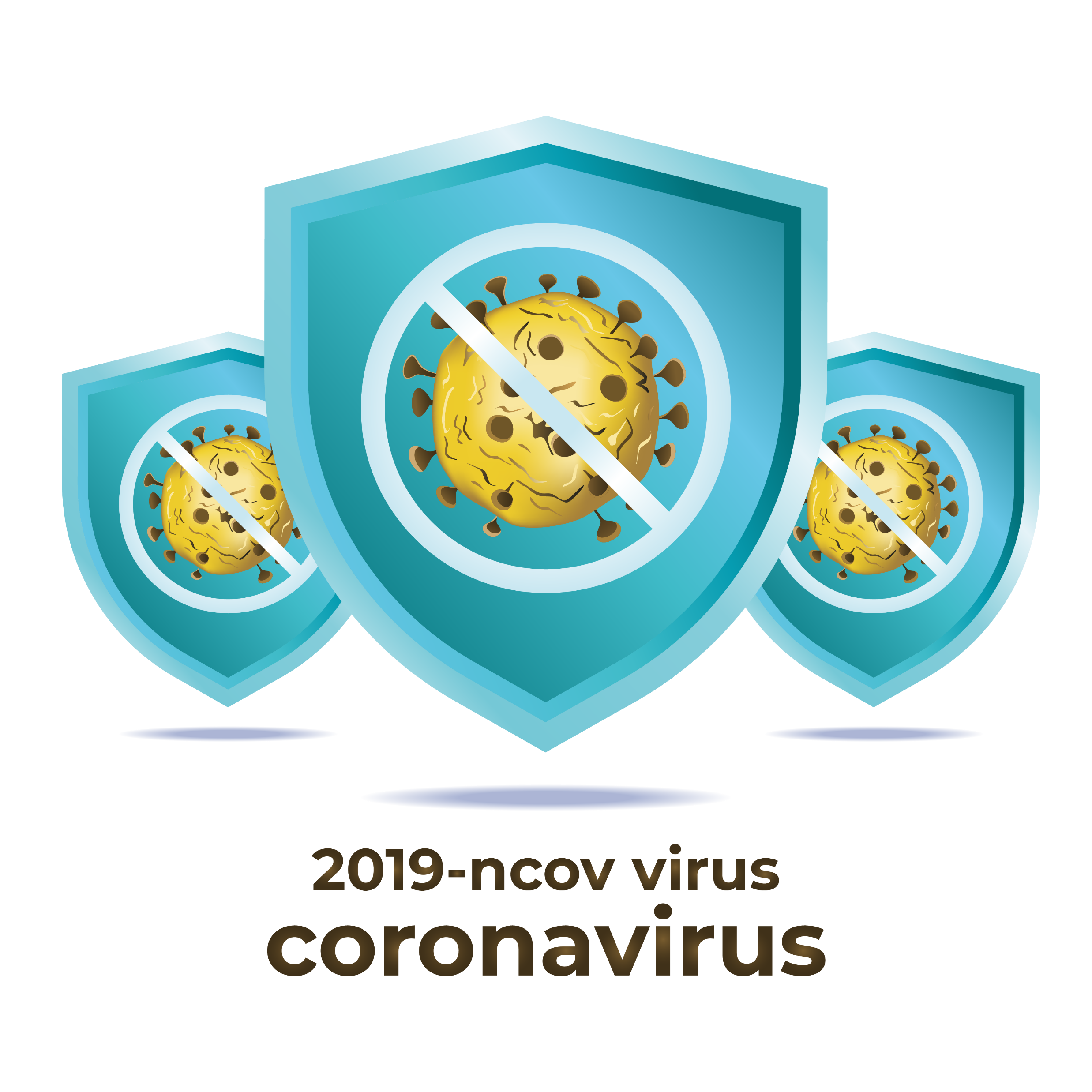 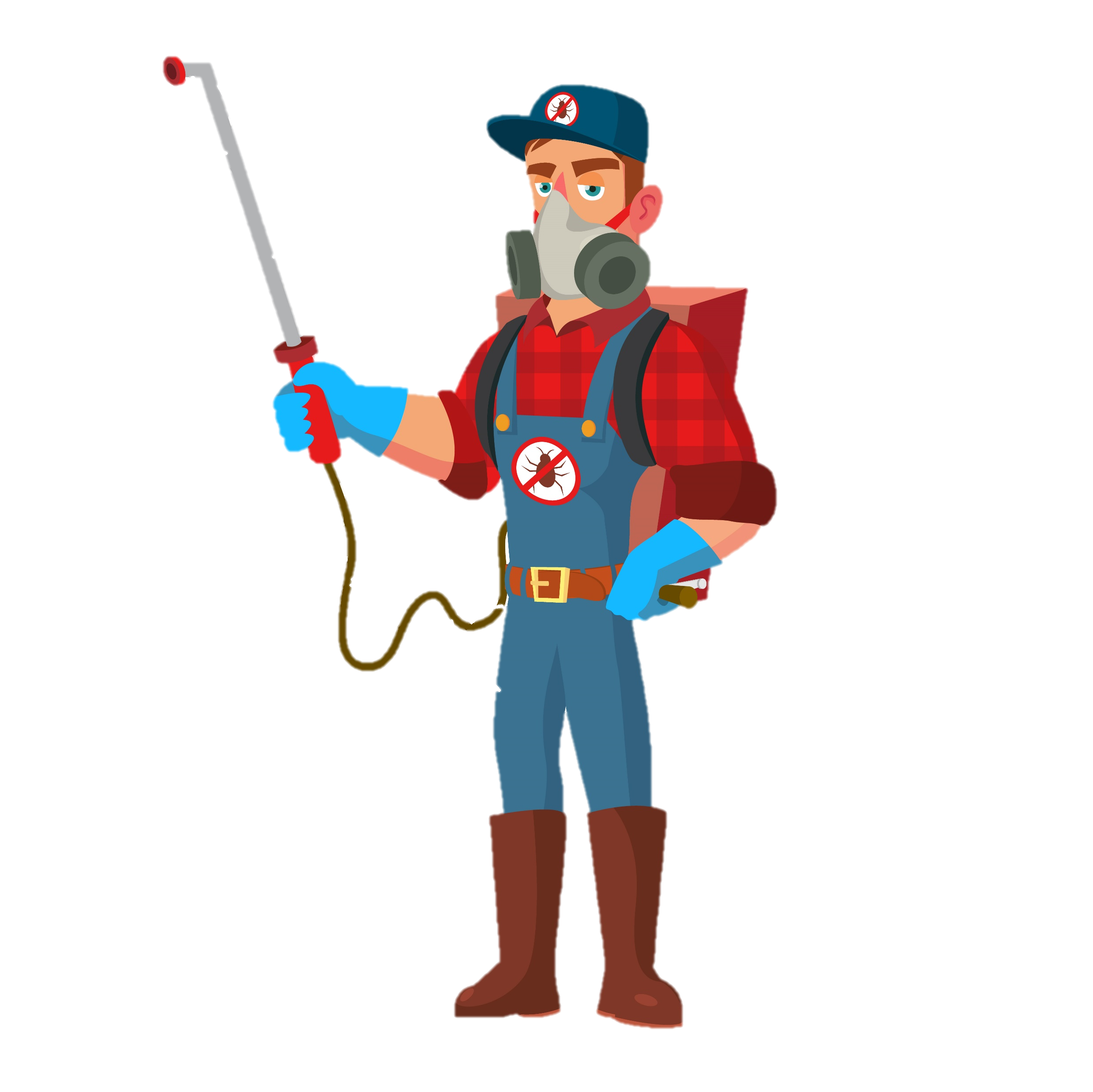 Mấy mem nhập câu hỏi thứ 7 vào đây?
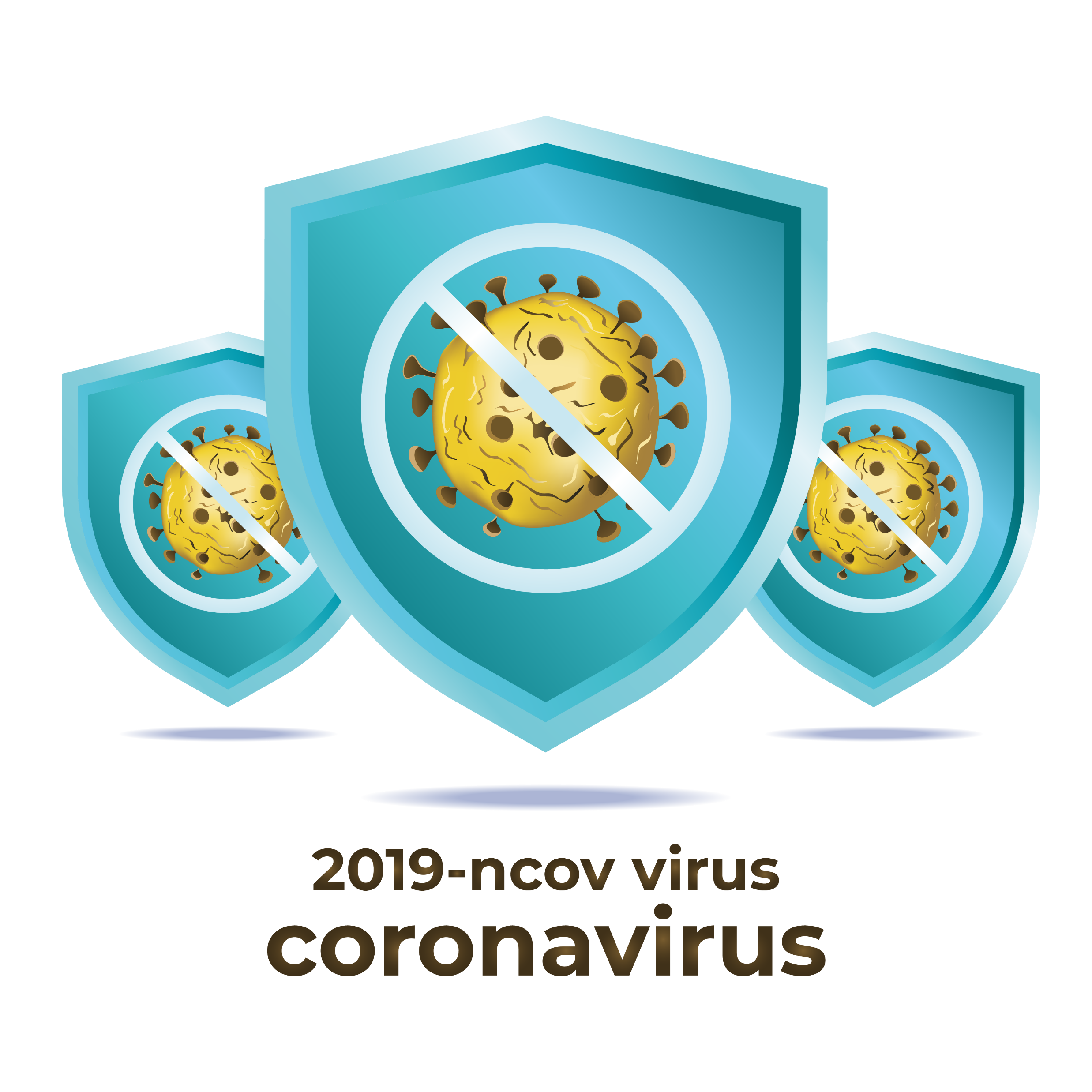 A. Đáp án sai
B. Đáp án sai
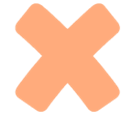 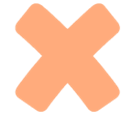 C. Đáp án đúng
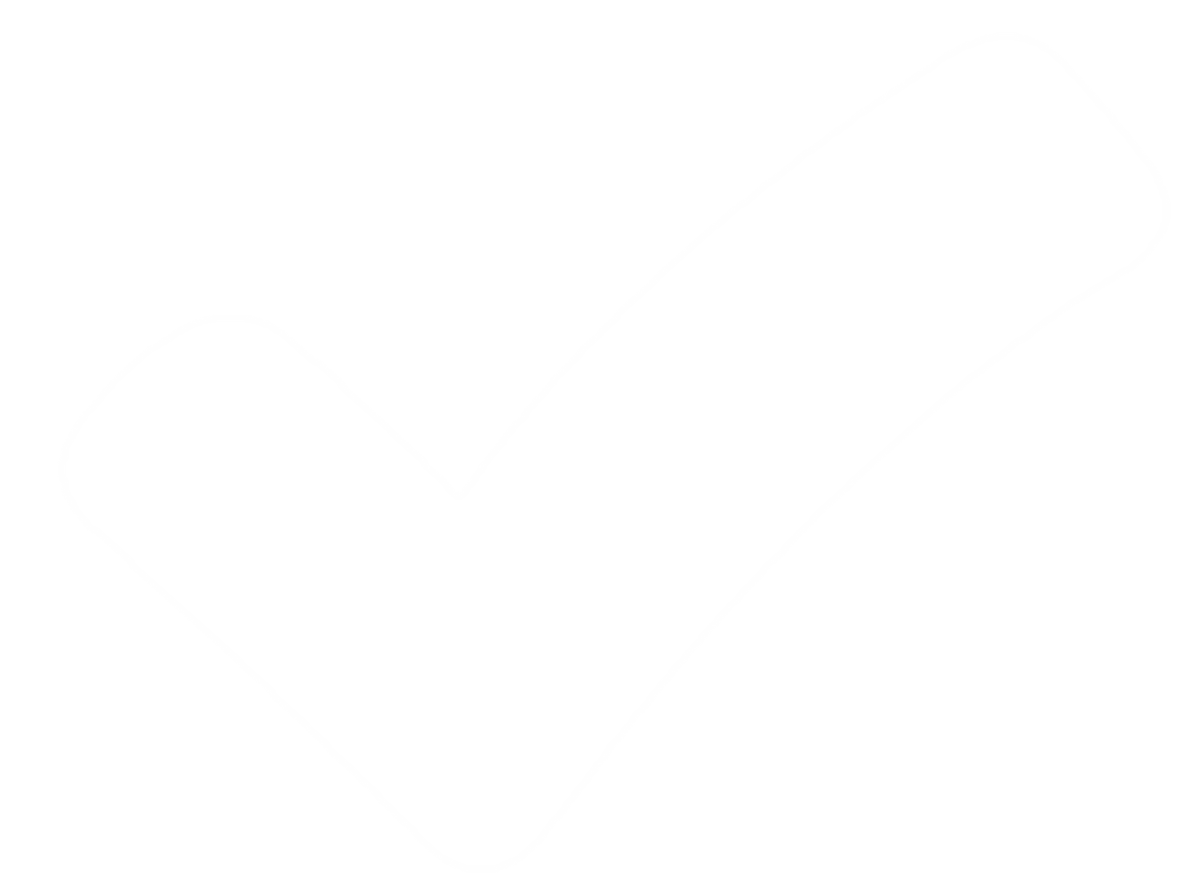 D. Đáp án sai
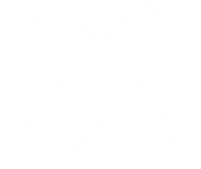 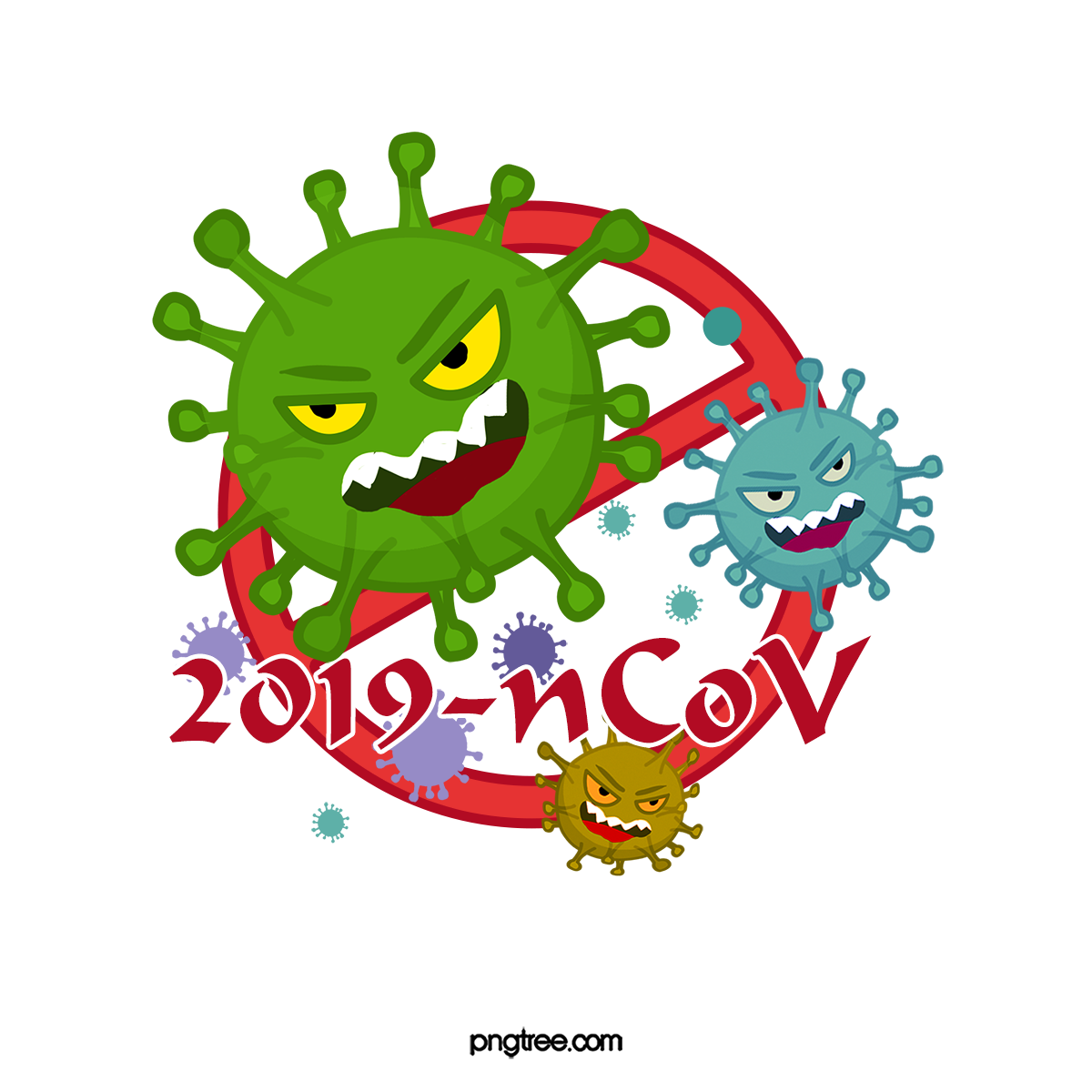 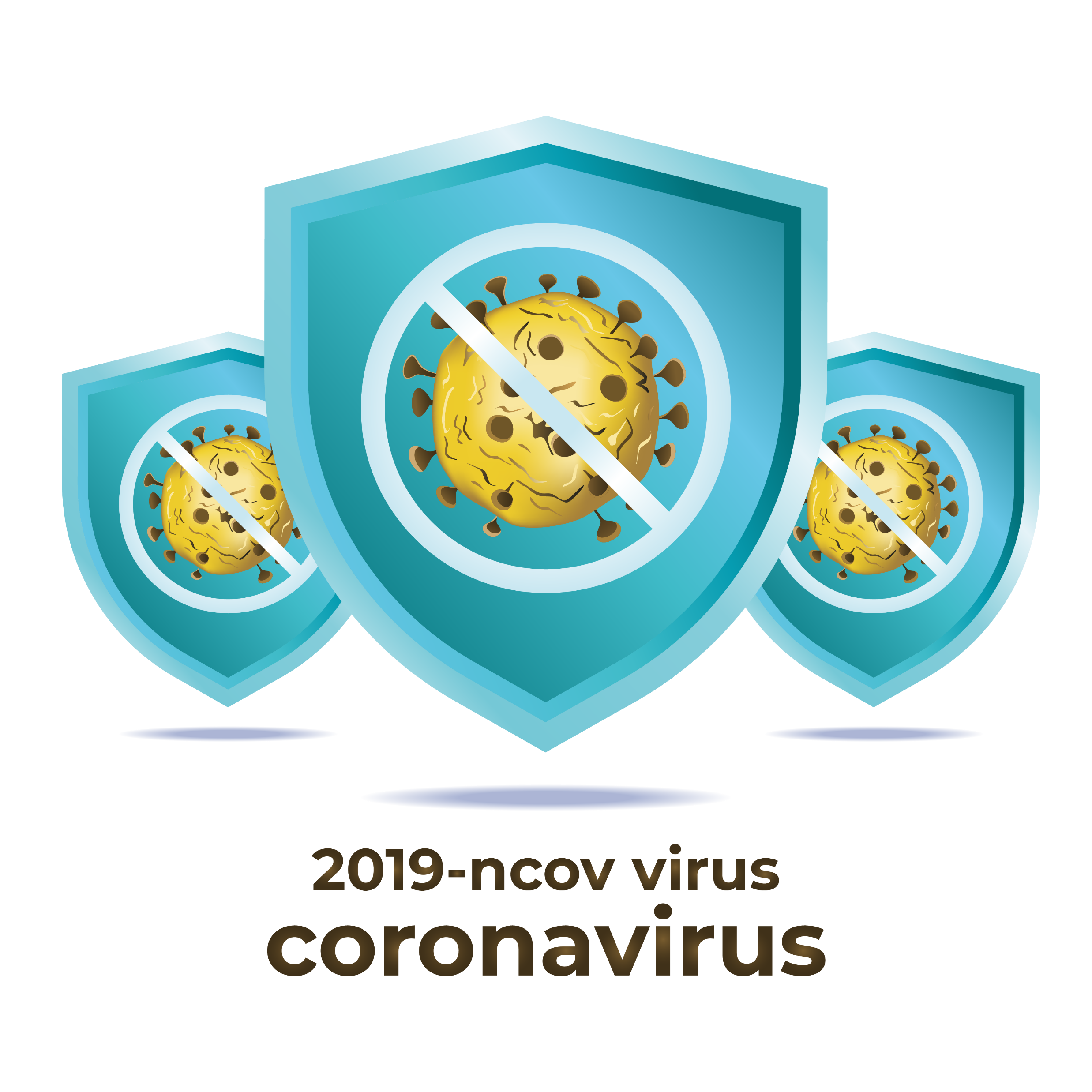 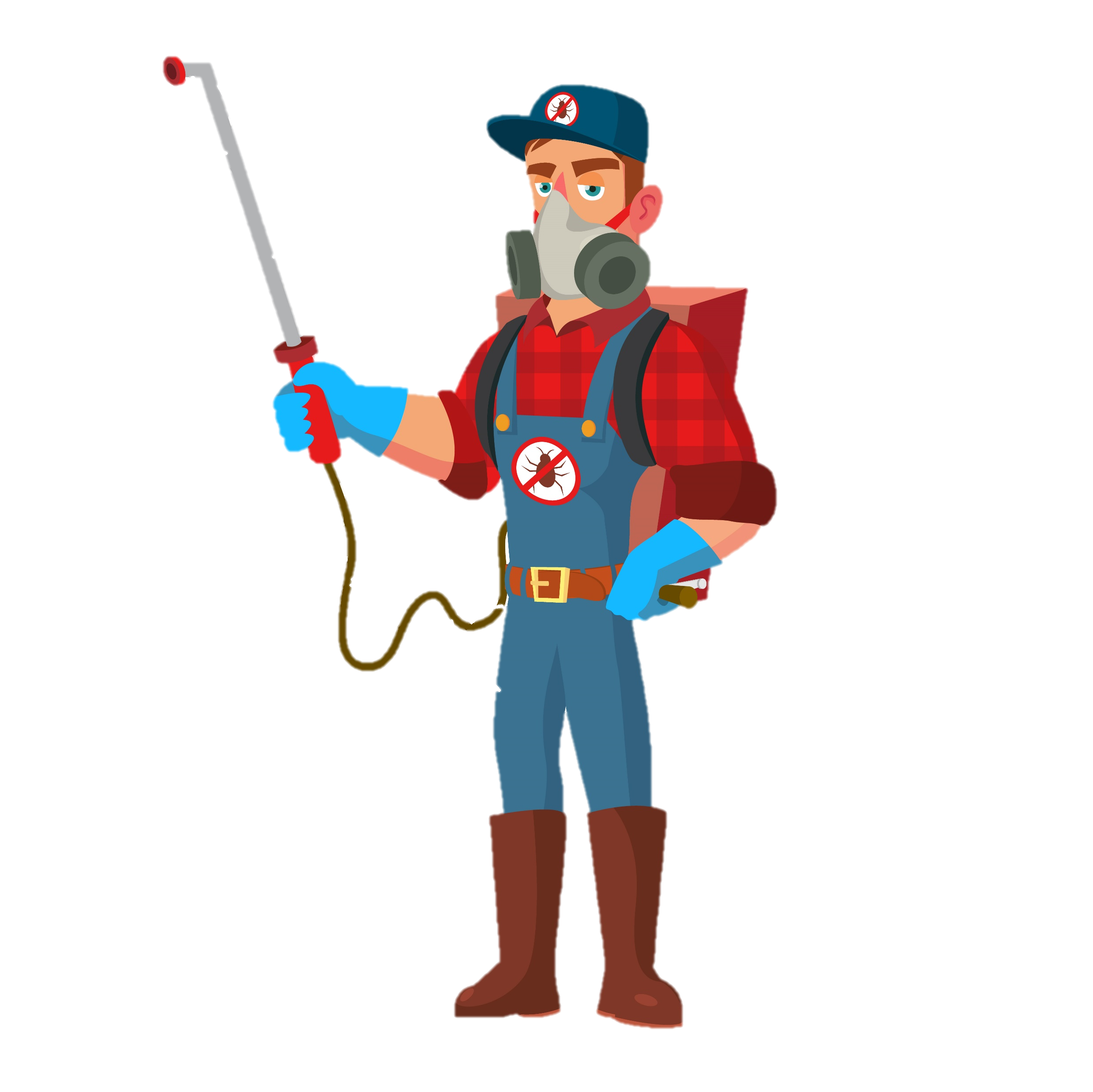 Mấy Mem nhập câu hỏi8 vào đây?
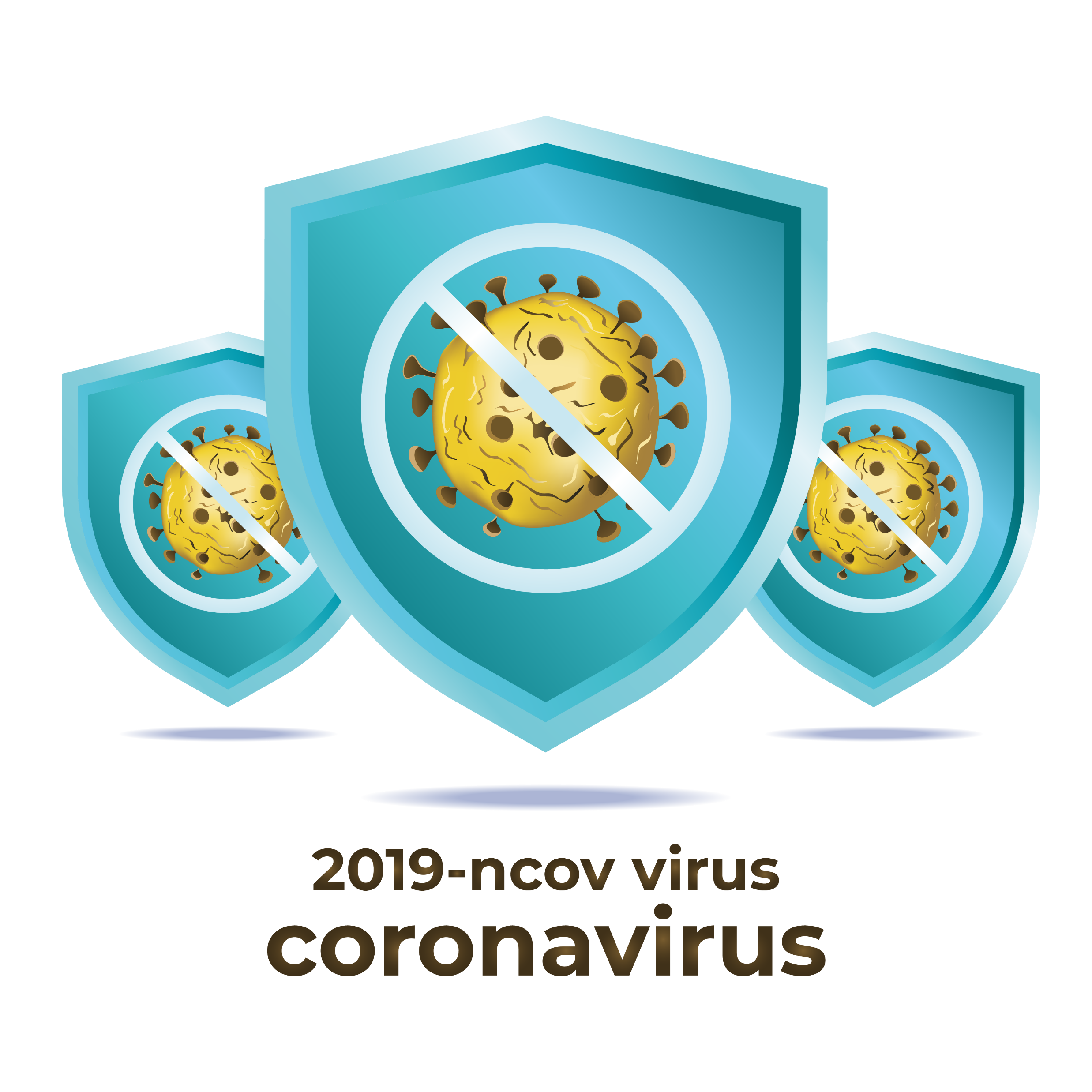 A. Đáp án sai
B. Đáp án sai
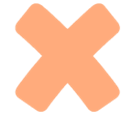 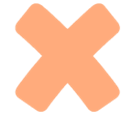 C. Đáp án sai
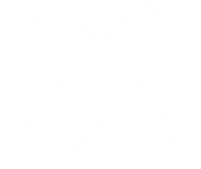 D. Đáp án đúng
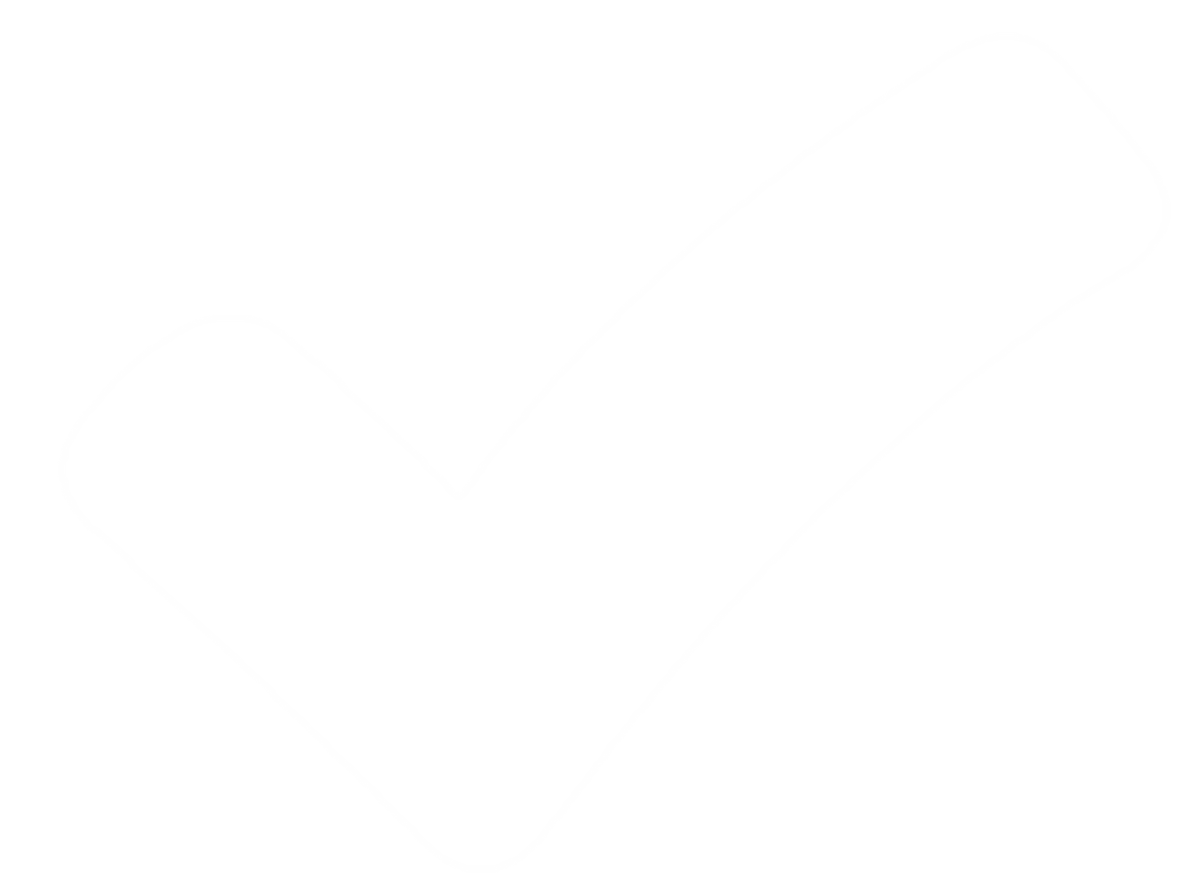 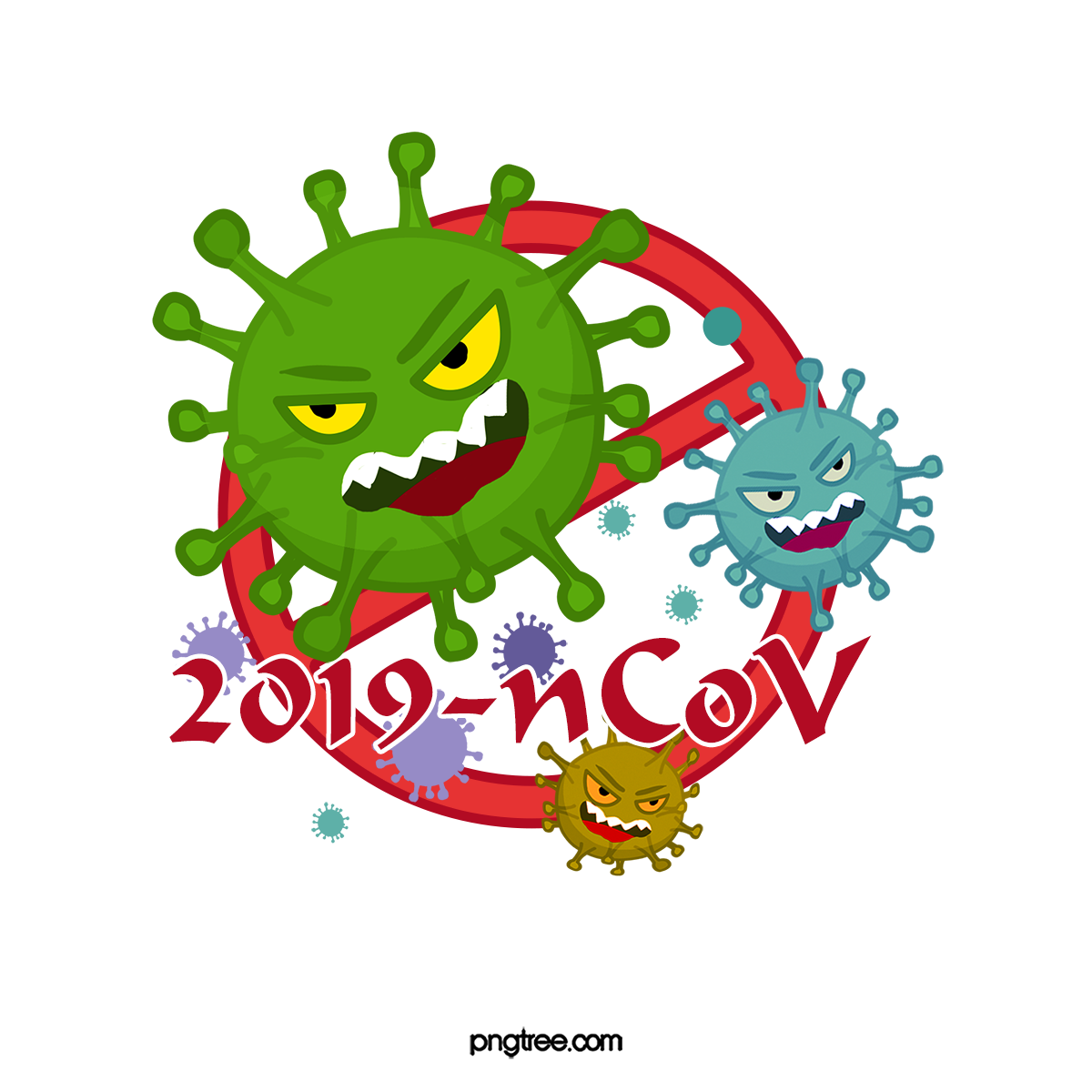 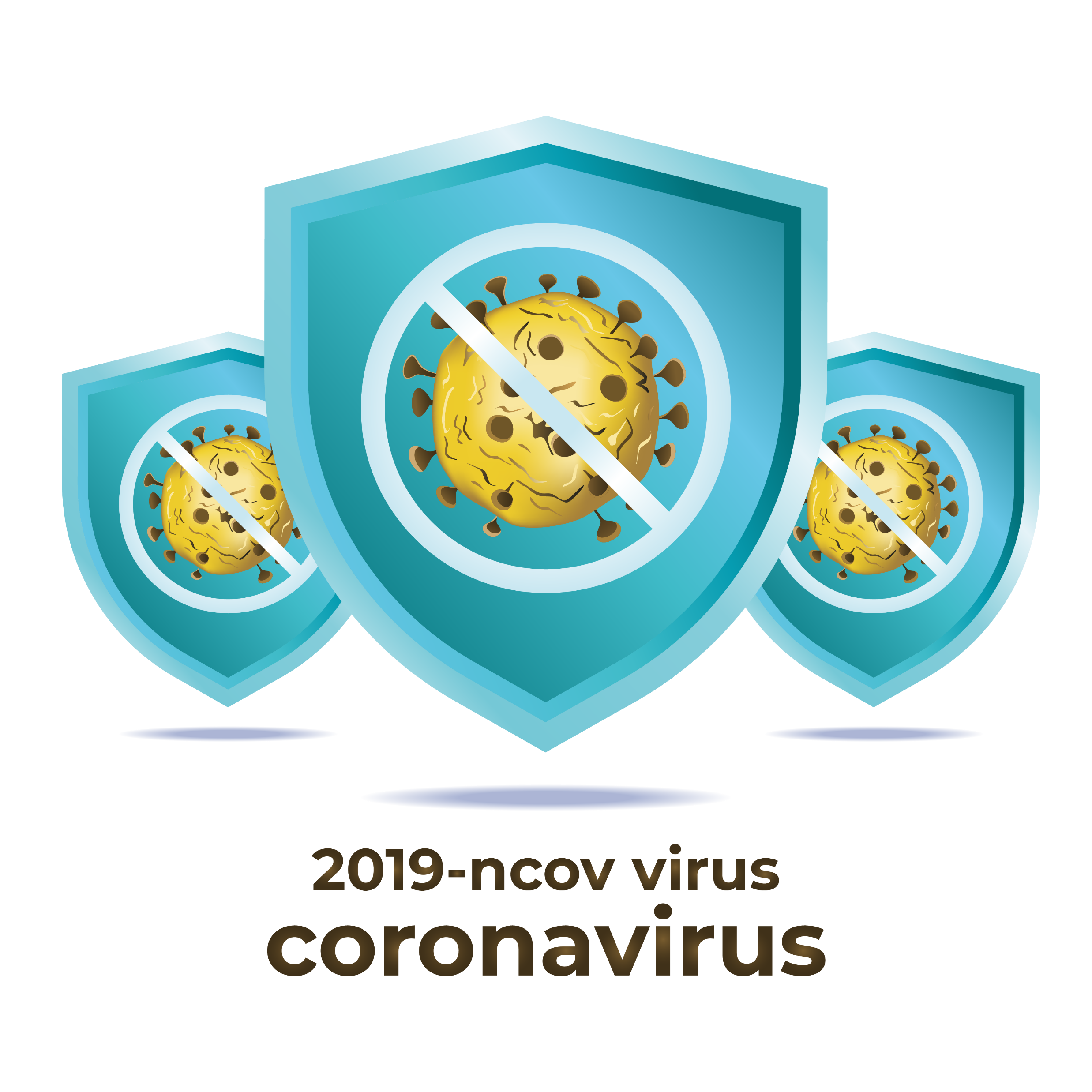 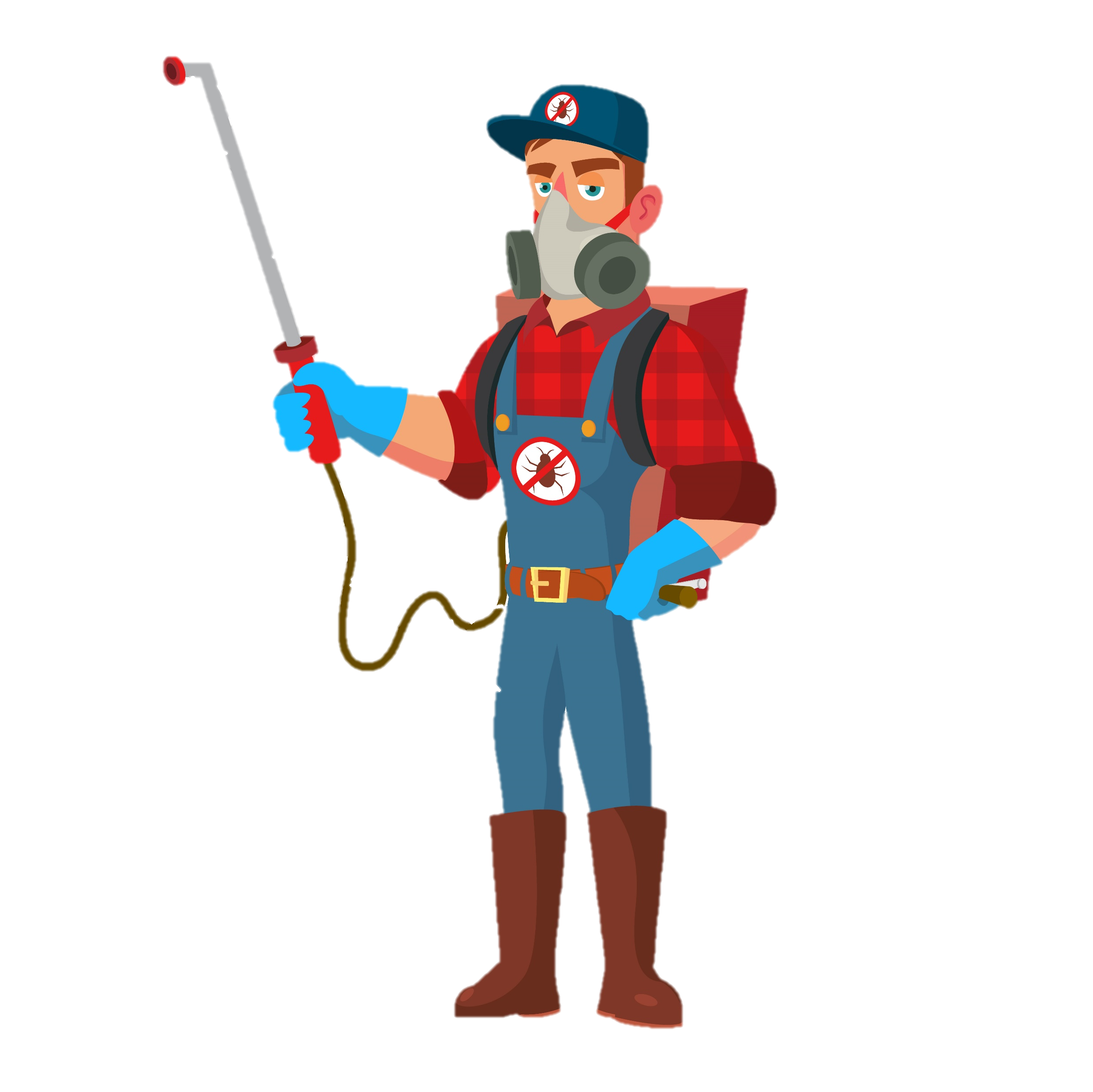 Mấy mem nhập câu hỏi thứ 9 vào đây?
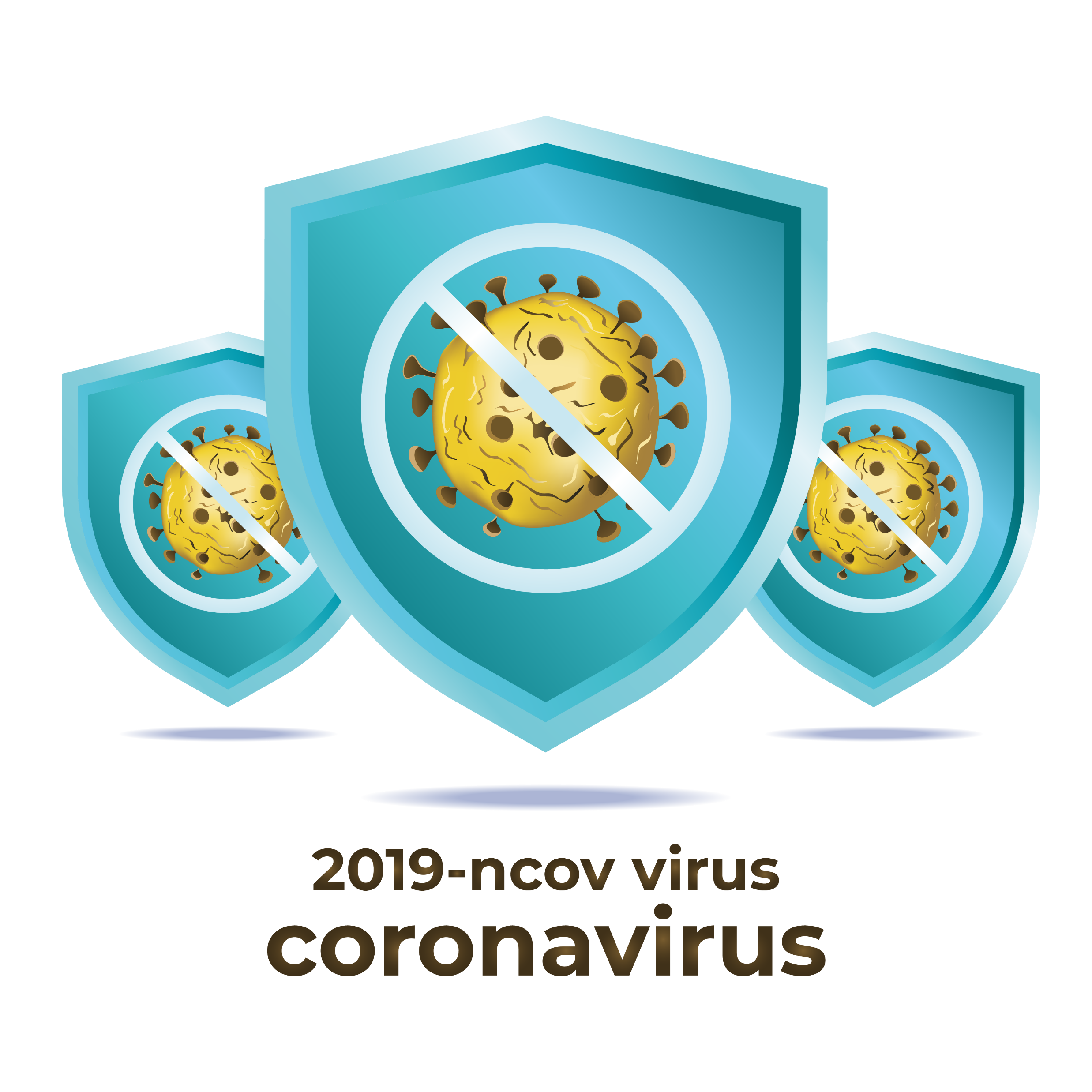 A. Đáp án sai
B. Đáp án sai
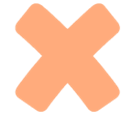 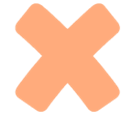 C. Đáp án đúng
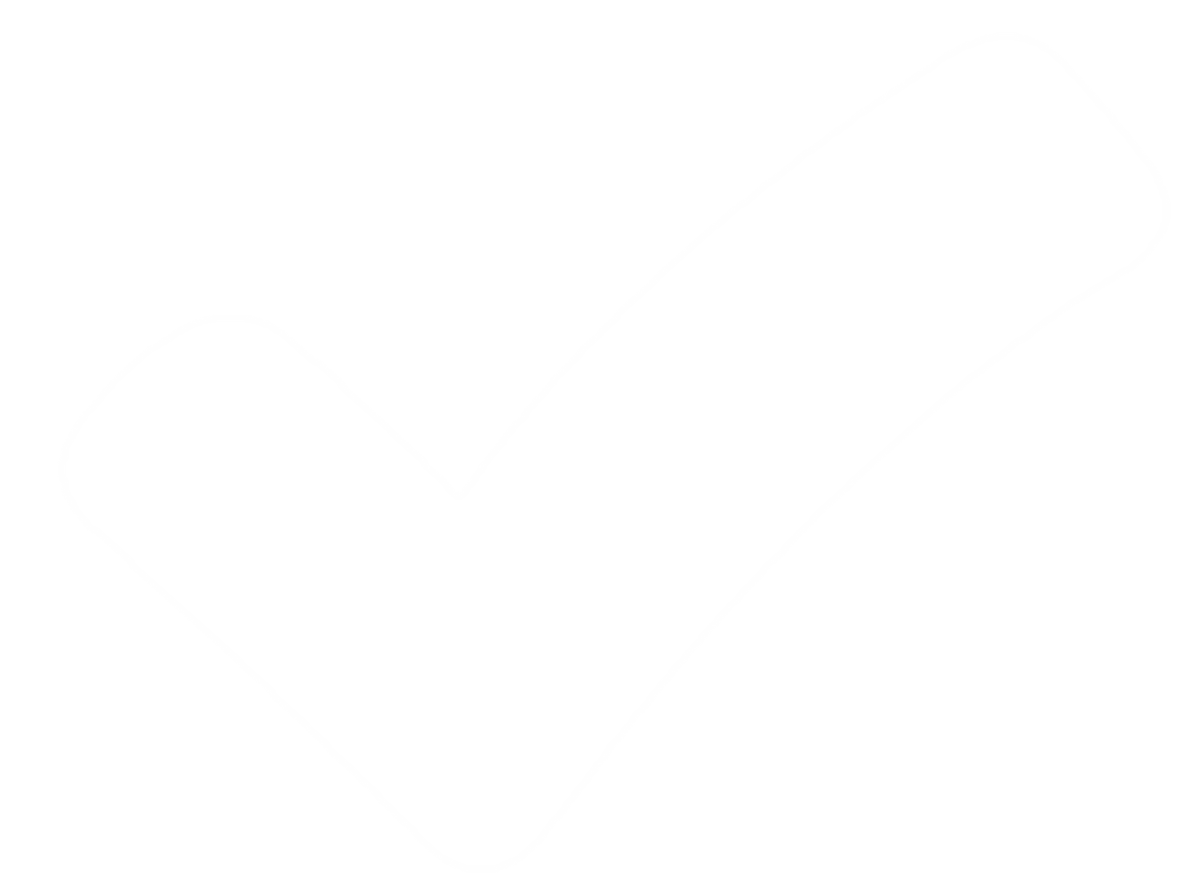 D. Đáp án sai
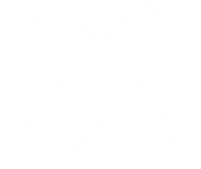